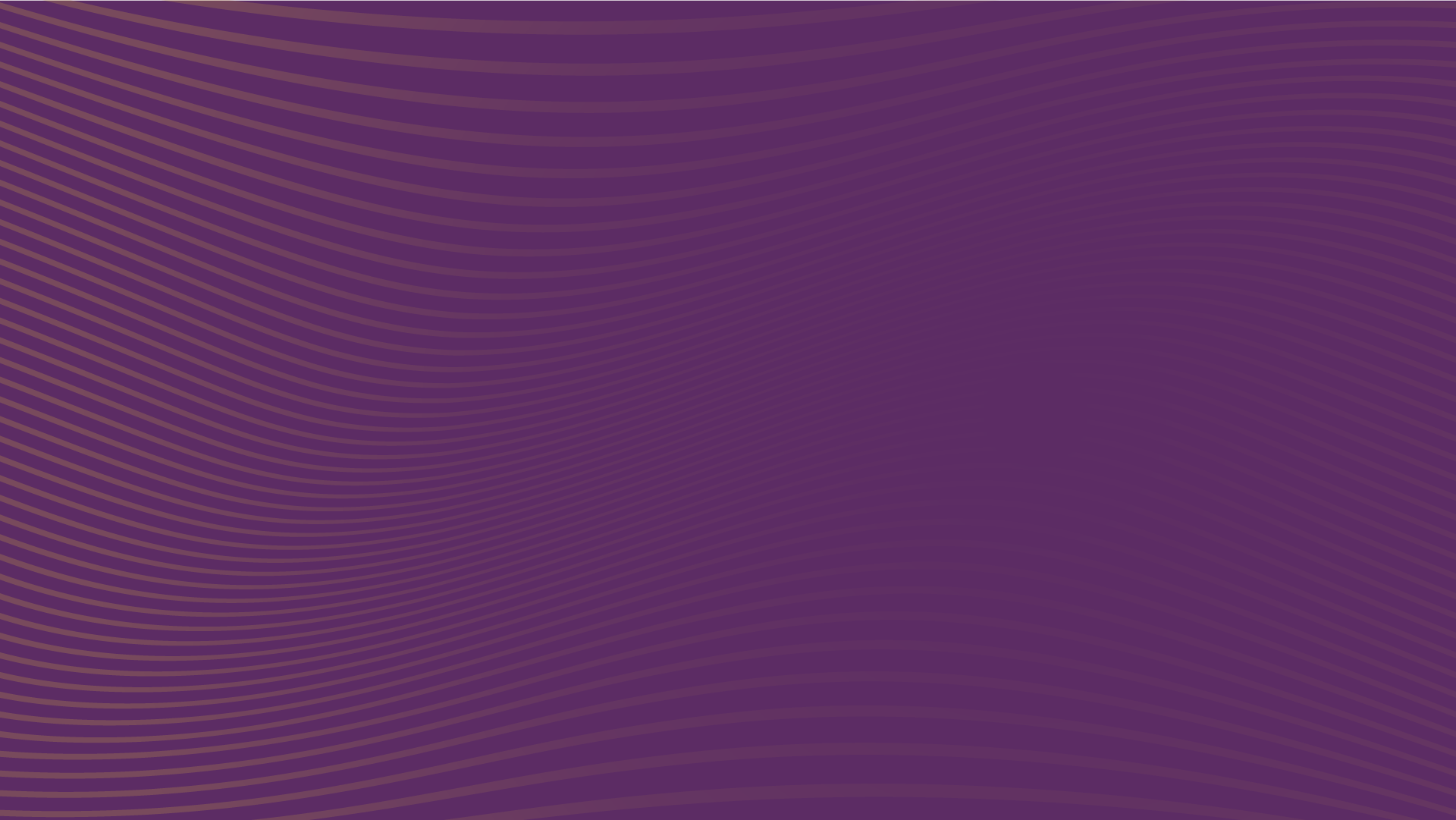 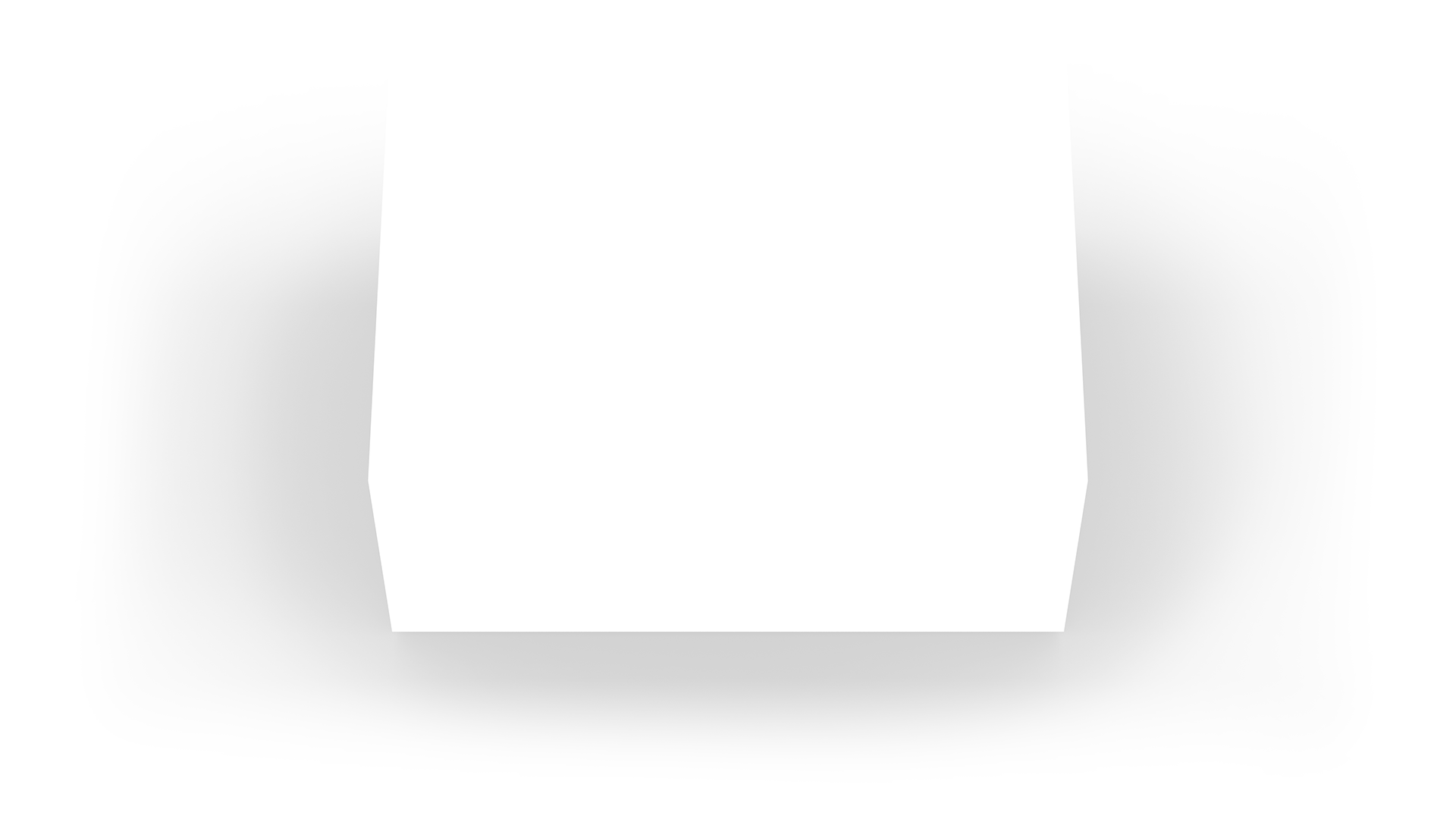 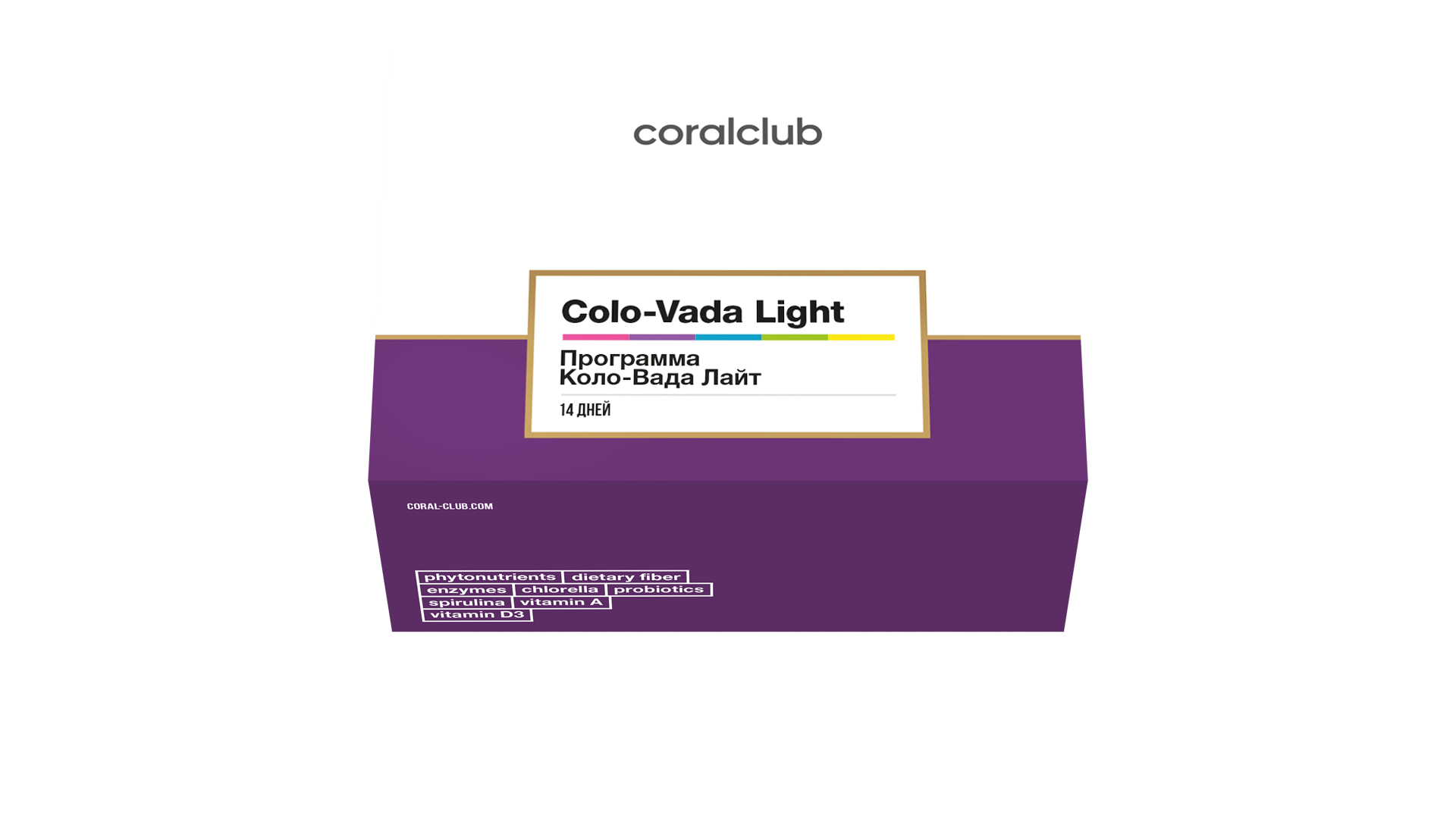 Colo-Vada 
Light
комплексная программа 
для очищения организма
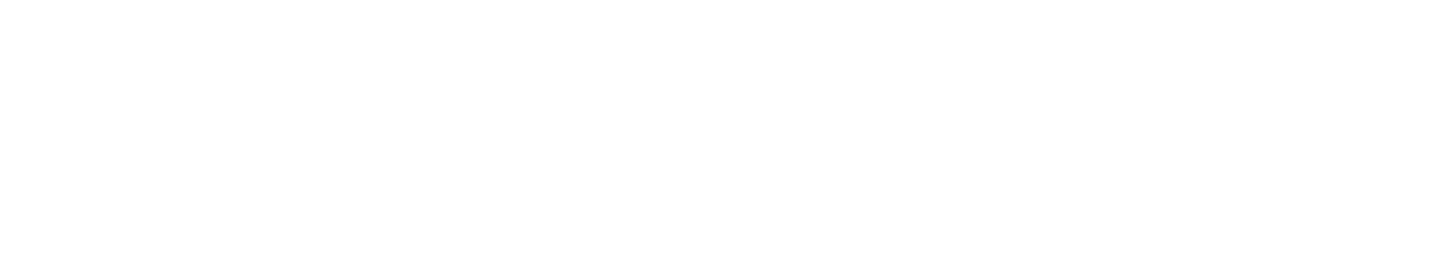 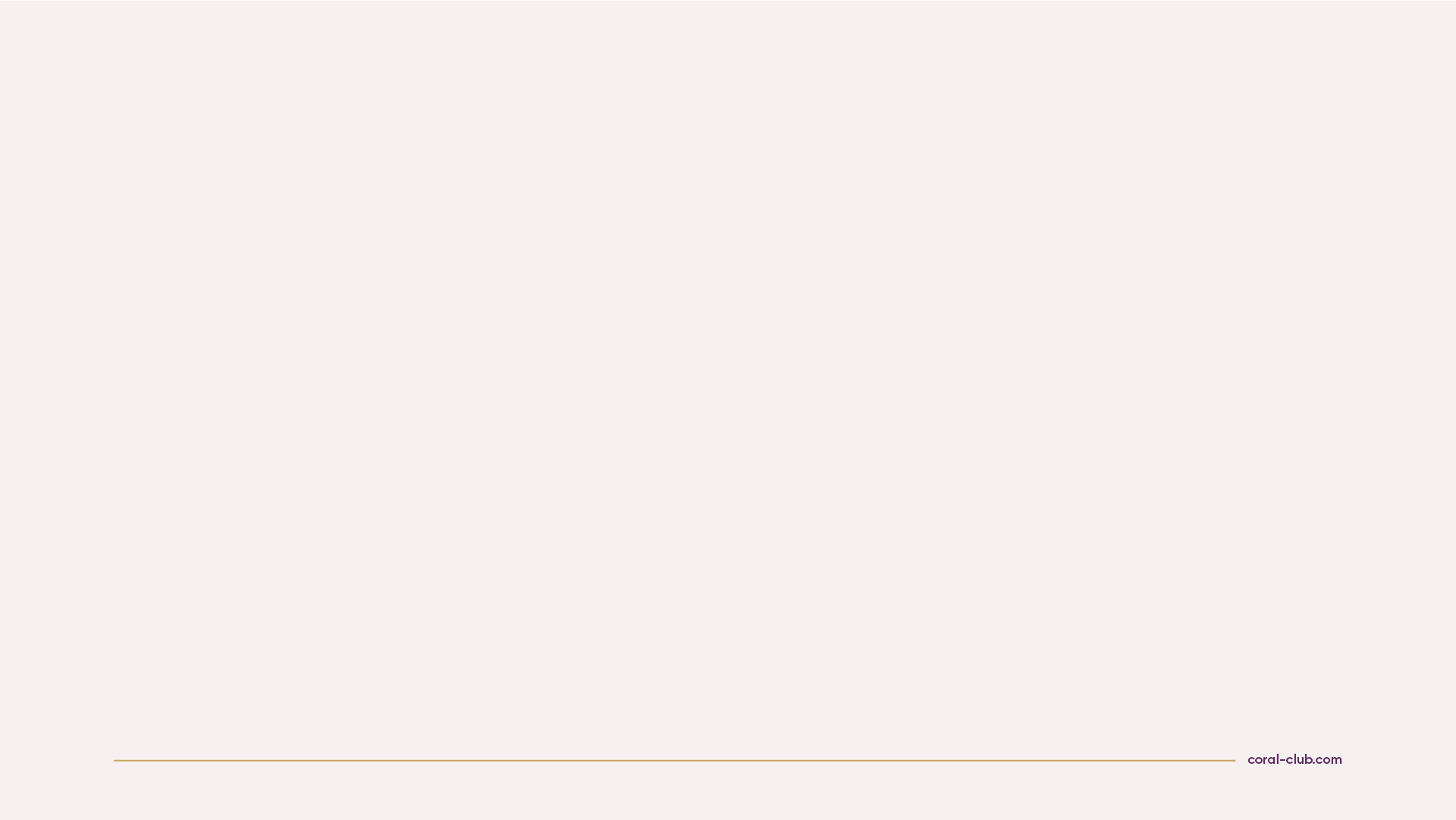 ЗДОРОВЬЕ ВО МНОГОМ ЗАВИСИТ 
ОТ ОБРАЗА ЖИЗНИ
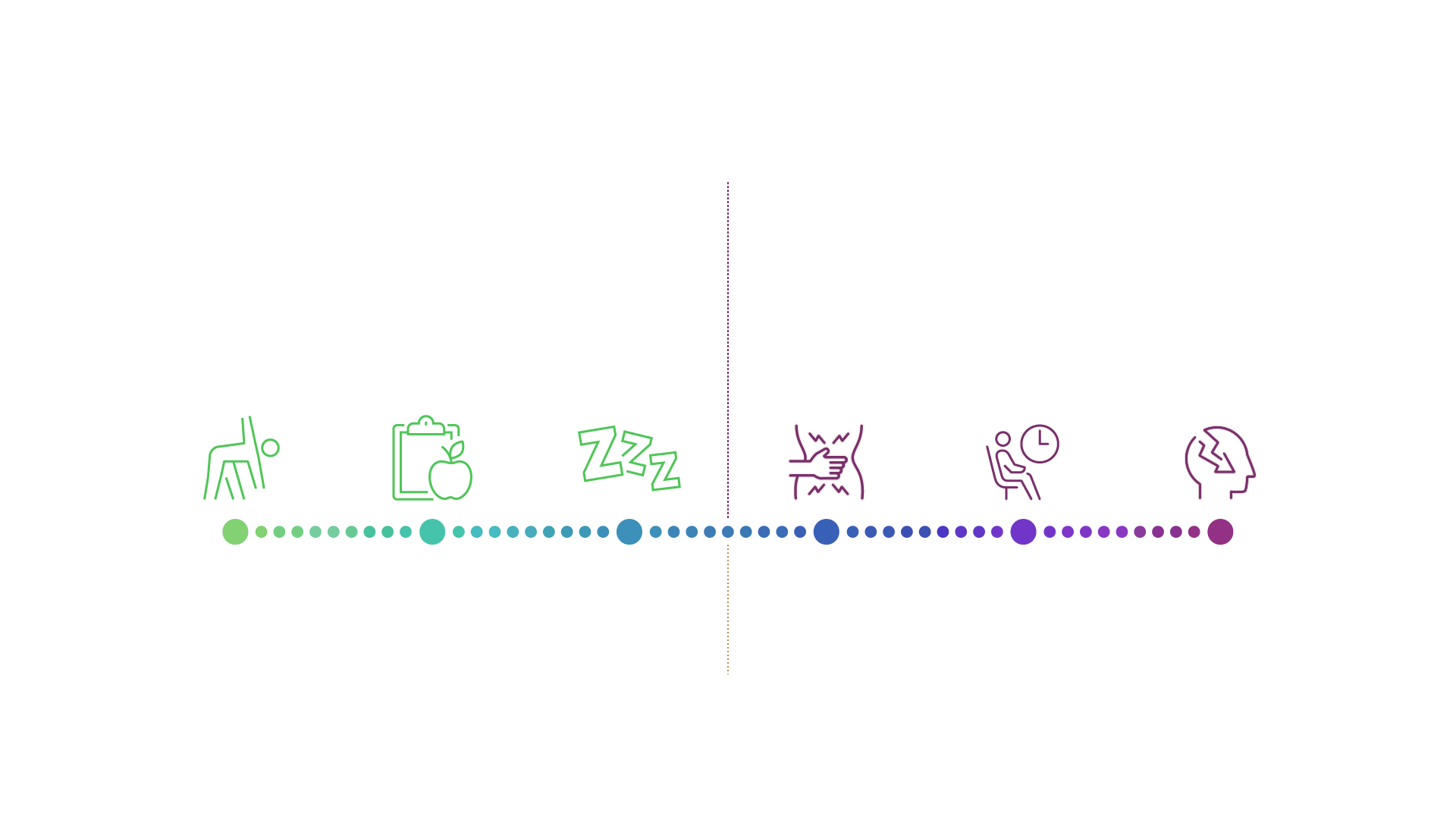 ПОМОГАЮТ
Разрушают
сбаланси-
рованное
питание
отсутствие
режима
питания
физическая
активность
здоровый
сон
сидячая
работа
регулярные стрессы
хороший обмен 
веществ
контроль веса,
нормальная 
работа ЖКТ
крепкие нервы,
высокая
работоспособность
нарушение
обмена веществ
и работы ЖКТ, 
лишний вес
варикоз, боли
в суставах
повышенная утомляемость,
снижение иммунитета
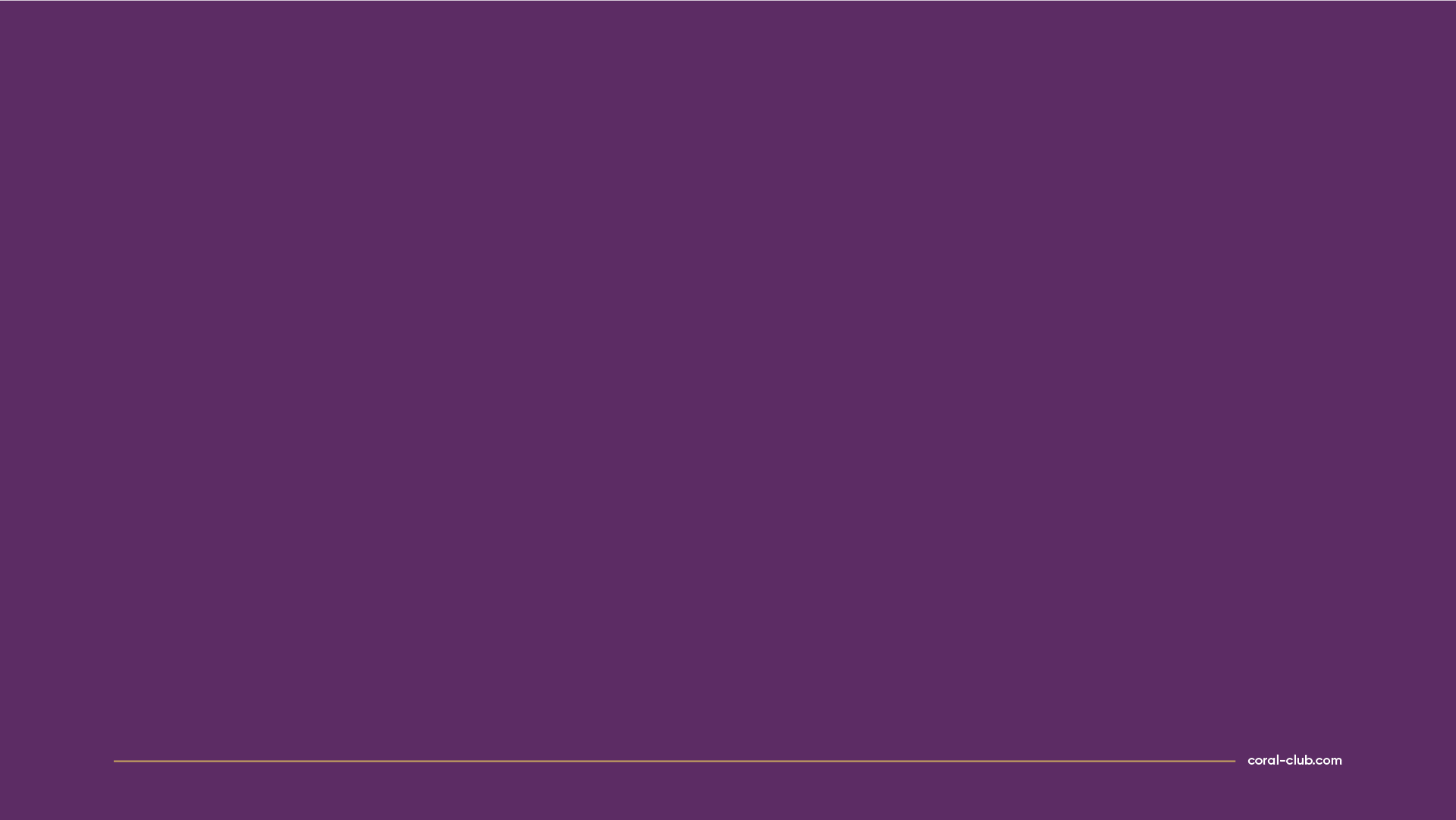 МЫ САМИ ФОРМИРУЕМ И МЕНЯЕМ
СВОИ ПРИВЫЧКИ
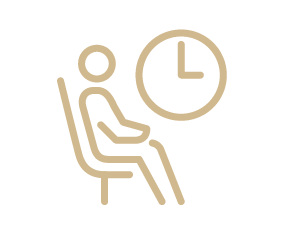 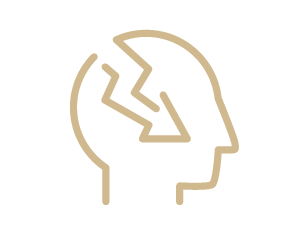 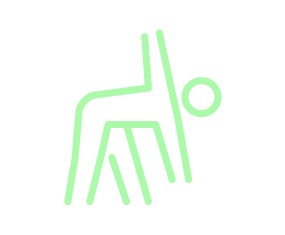 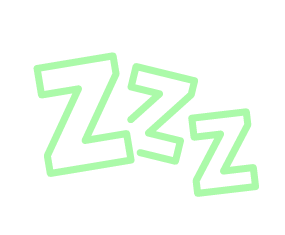 сидячая
работа
физическая активность
регулярные стрессы
здоровый сон
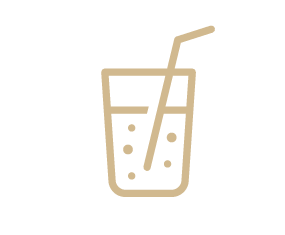 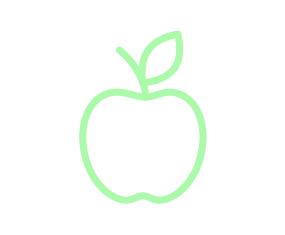 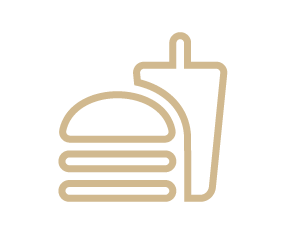 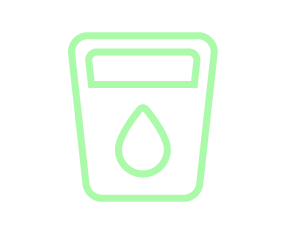 фастфуд
газировка
полезный
перекус
чистая
вода
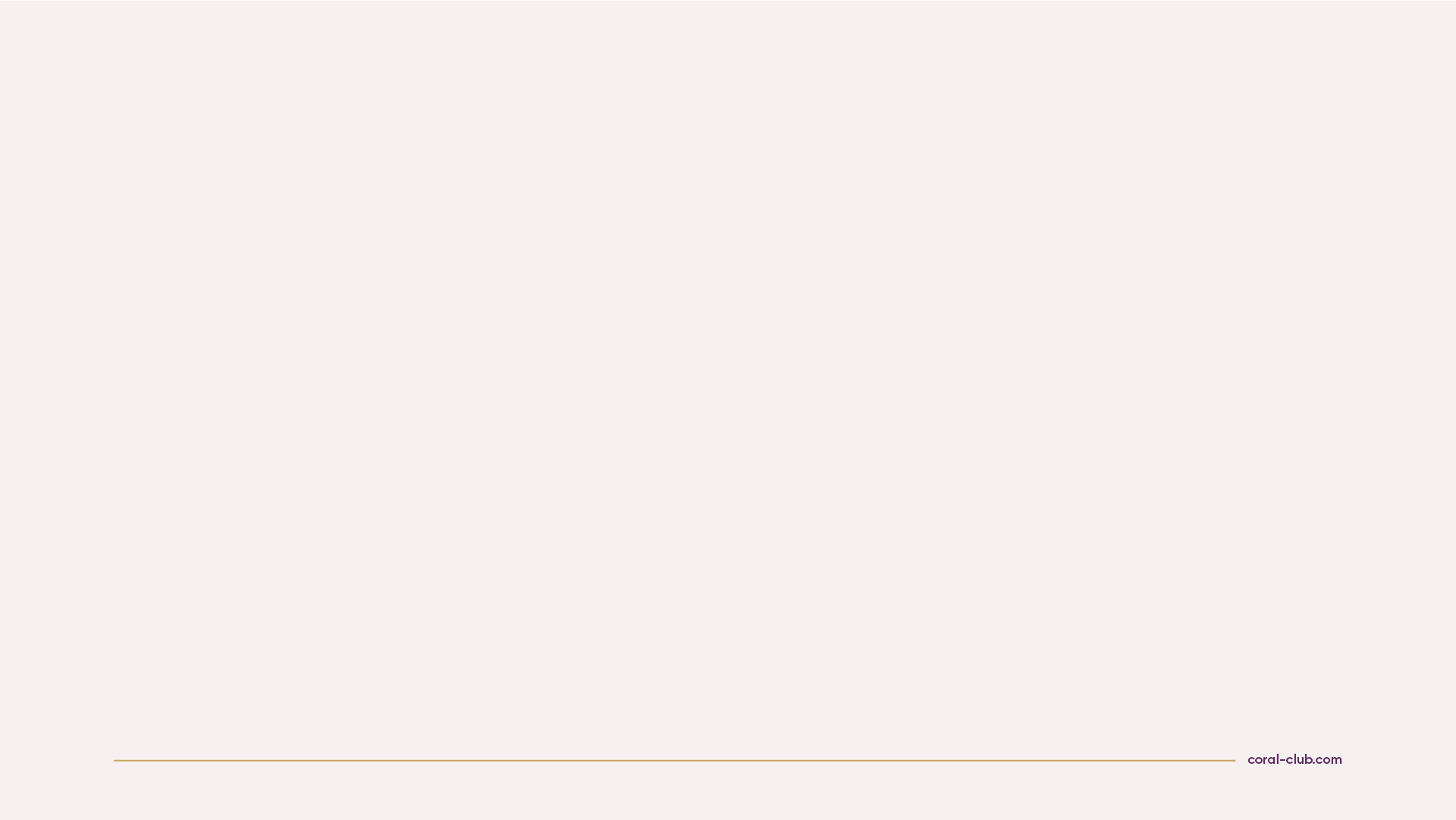 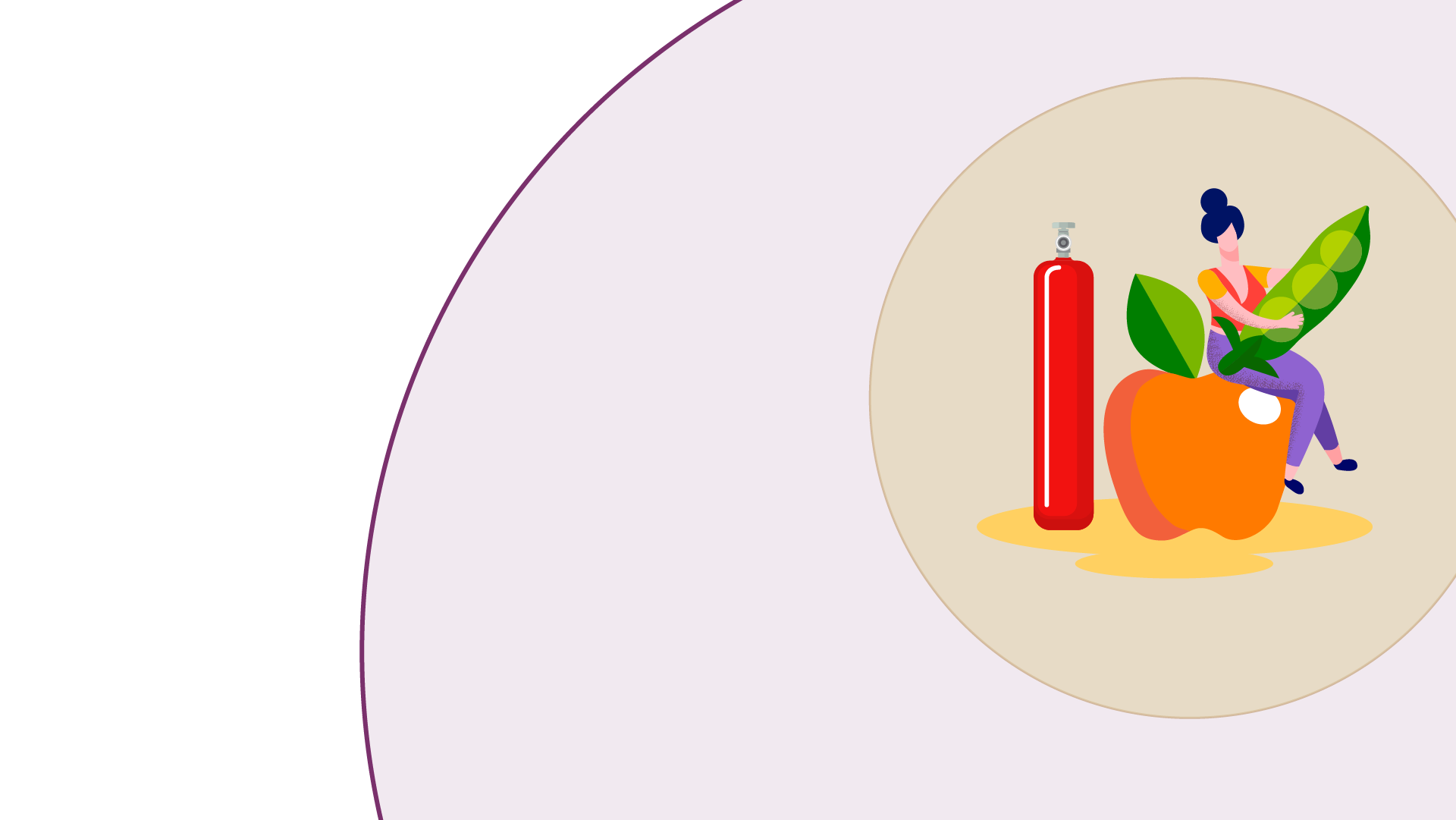 ВЛИЯТЬ НА ФАКТОРЫ 
ОКРУЖАЮЩЕЙ 
СРЕДЫ ГОРАЗДО 
СЛОЖНЕЕ
некачественная вода
вирусы и бактерии
истощение 
и загрязнение почв
бытовая химия 
и косметика
промышленные отходы
Вне зависимости 
от образа жизни 
в организме присут-
ствуют токсины 
и тяжелые металлы
выхлопные газы
токсины 
в овощах и фруктах
консерванты, искусственные красители, усилители вкуса в большинстве продуктов питания
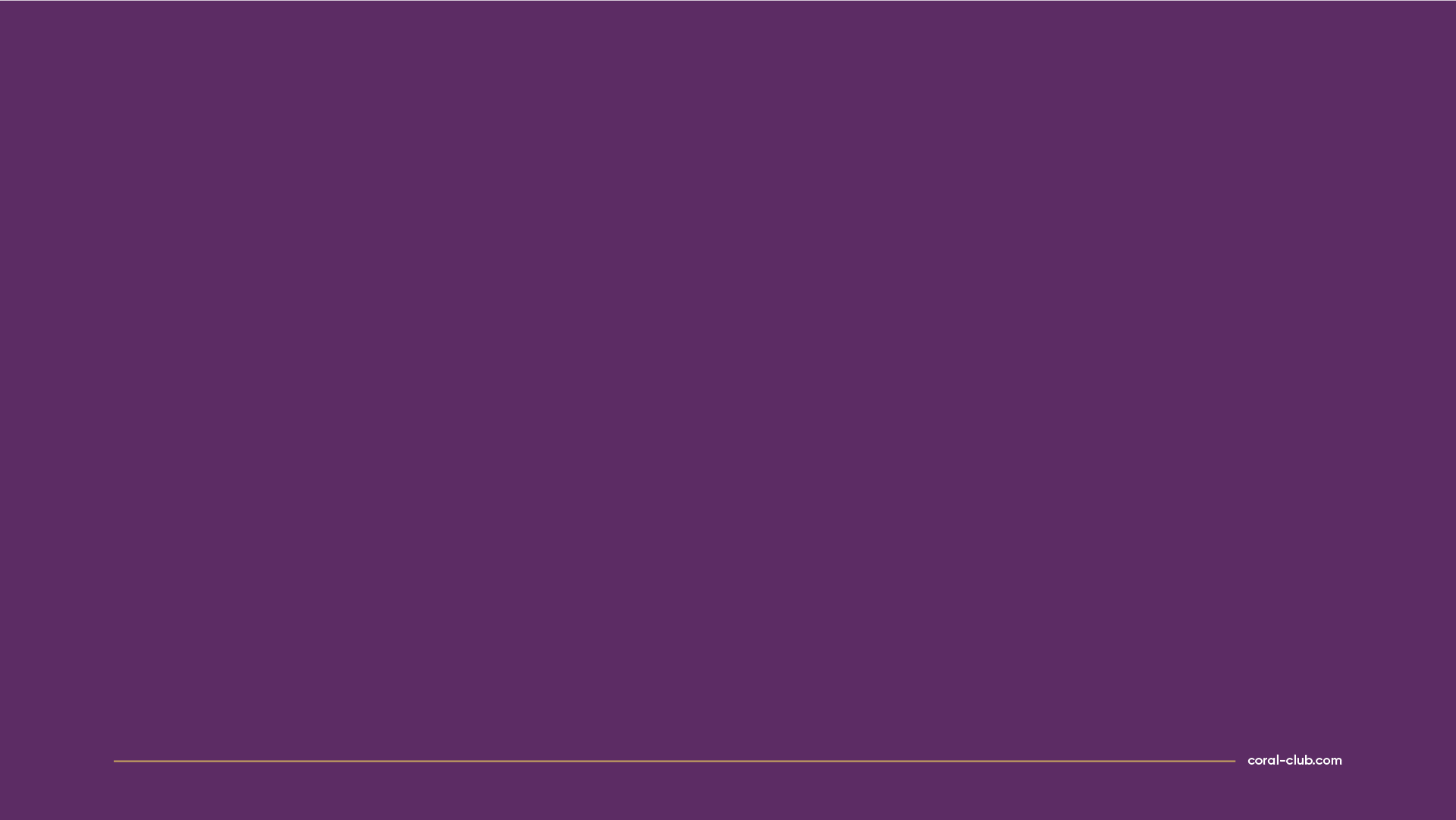 НАС ЗАЩИЩАЮТ ОРГАНЫ-ФИЛЬТРЫ
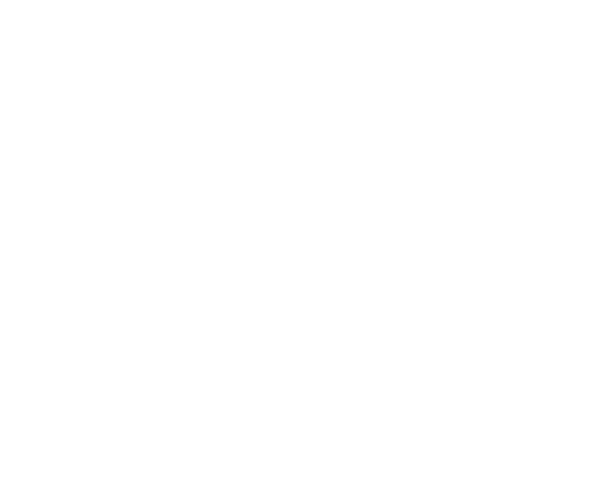 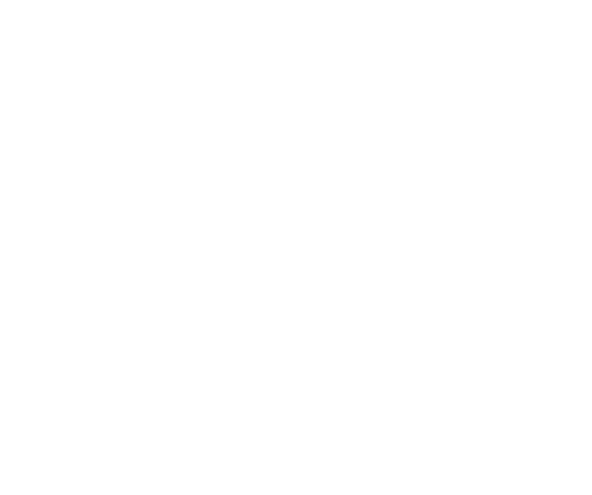 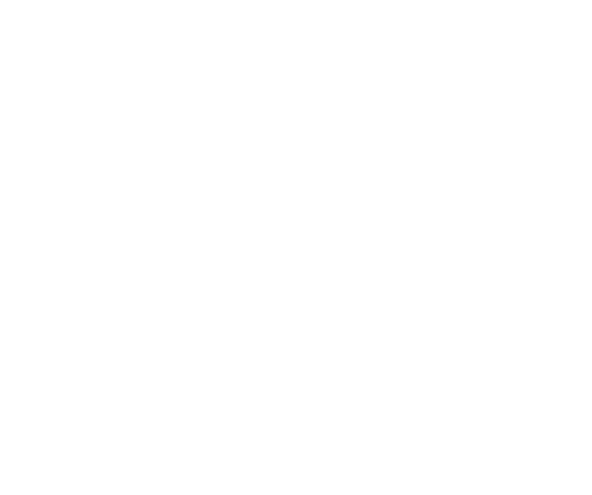 лимфатическая система
почки
печень
выводят продукты 
обмена веществ
фильтрует кровь и нейтрализует 
токсины, которые попадают извне 
или образуются в результате 
обмена веществ
участвует в обмене
веществ и очищении 
клеток и тканей 
организма
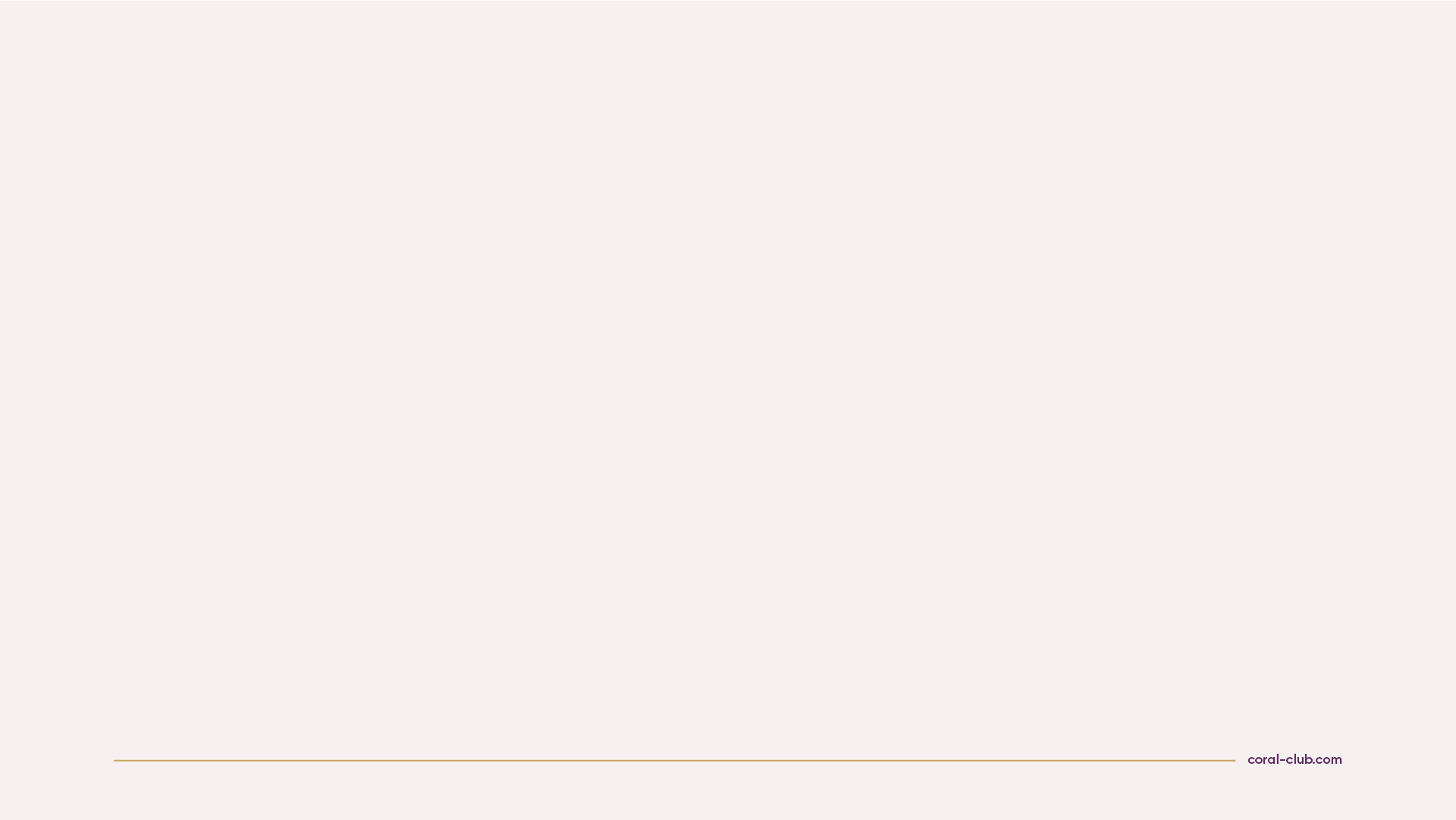 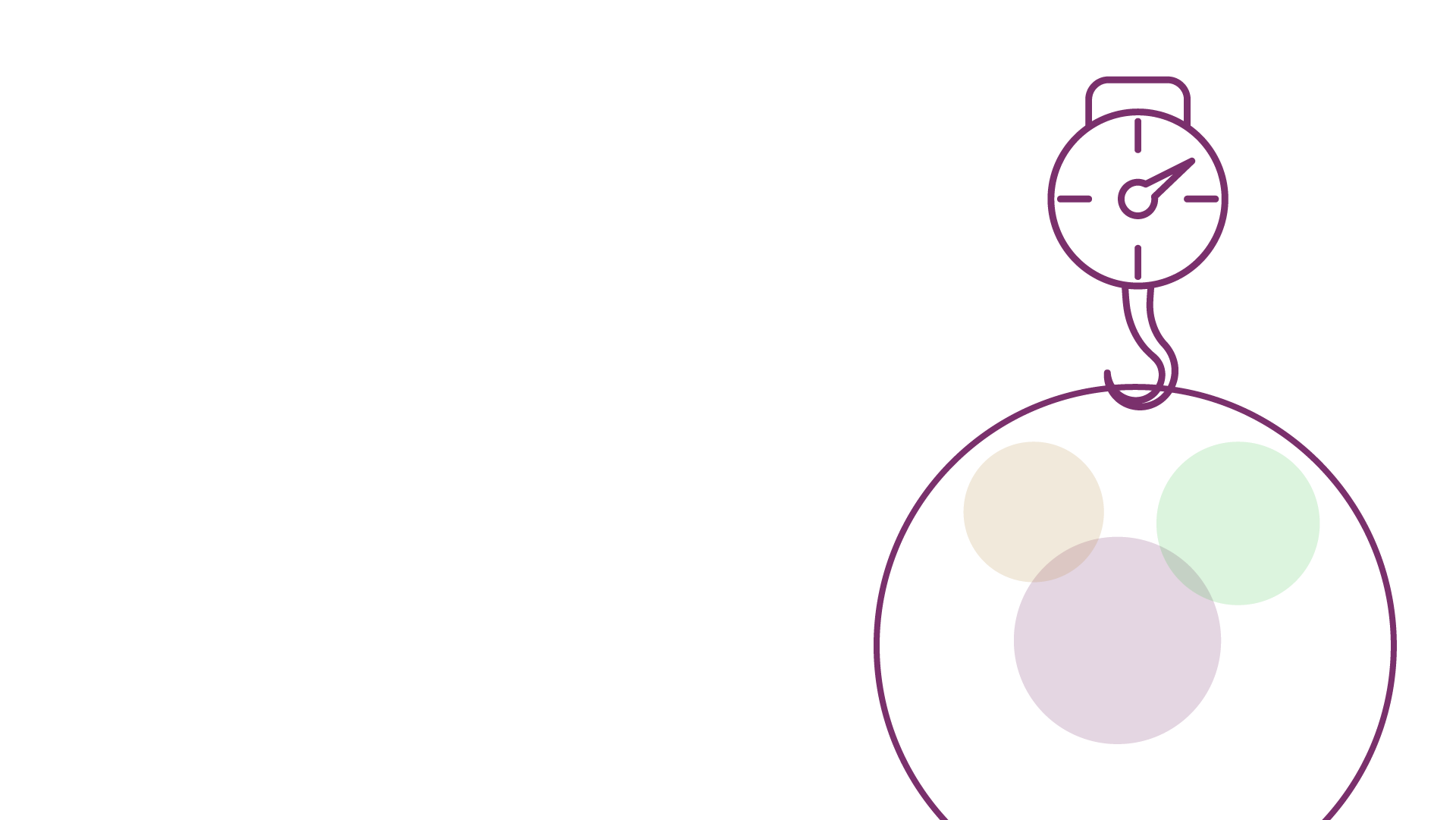 ЧЕМ БОЛЬШЕ ТОКСИНОВ 
И ВРЕДНЫХ ВЕЩЕСТВ, 
ТЕМ БОЛЬШЕ НАГРУЗКА 
НА ОРГАНИЗМ
нагрузка 
на Организм
Технологии развиваются гораздо 
быстрее, чем адаптируется организм 
человека
ГМО
Усилители
Вкуса
Это приводит к постоянной чрезмерной 
нагрузке на пищеварительную систему
и органы-фильтры
Консерванты
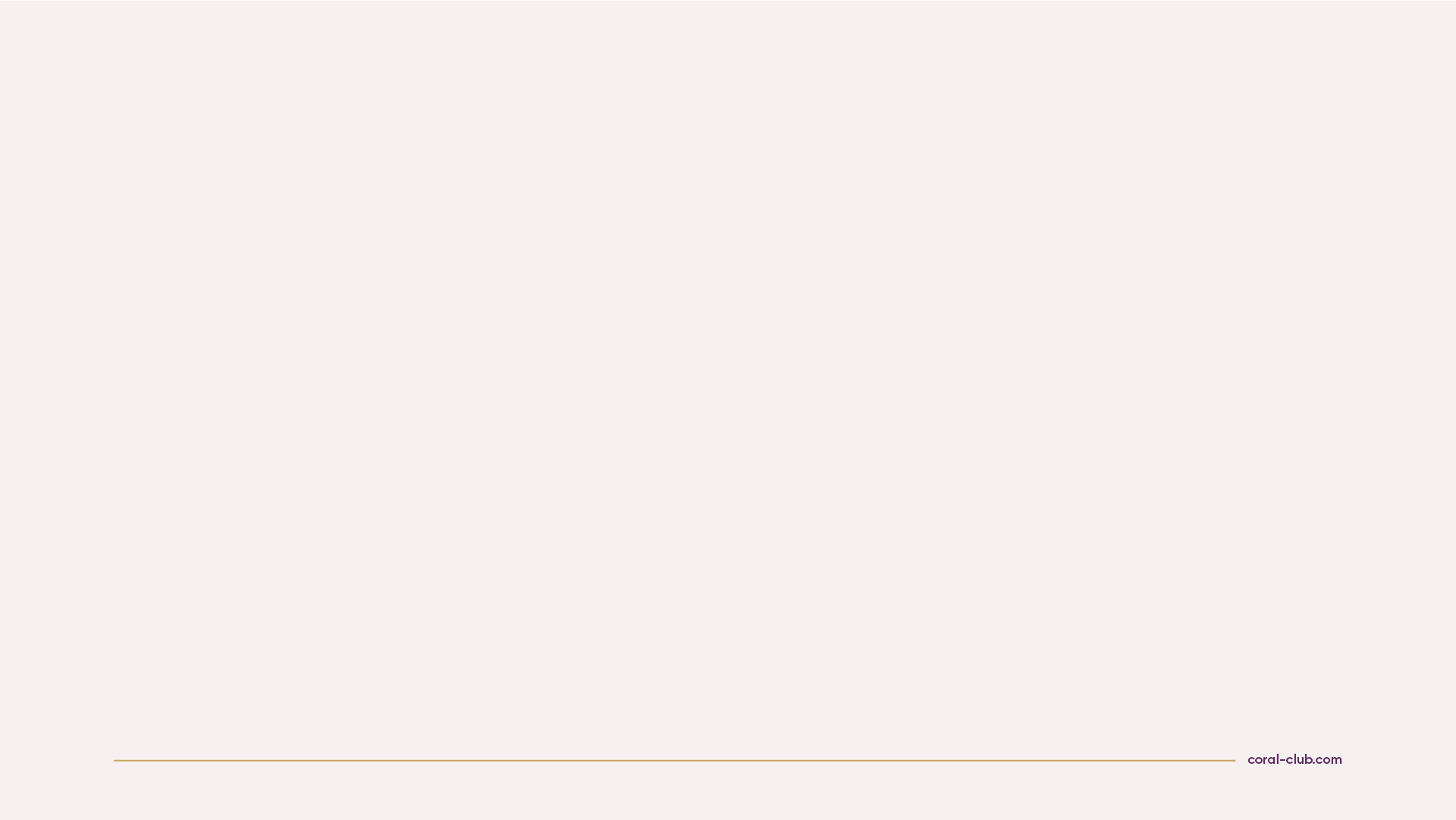 печень
ЖКТ
-расстройства кишечника
-сниженный иммунитет
-раздражительность
-проблемы с кожей
-проблемы с кожей
-повышенная утомляемость
-раздражительность
-изжога, тошнота, рвота
-аллергия
КАКИЕ 
СИГНАЛЫ 
ПОДАЕТ 
ОРГАНИЗМ
иммунитет
обмен веществ
-частые и продолжительные ОРВИ
-обострение хронических заболеваний
-высокая восприимчивость 
к инфекциям
-избыточный вес
-отеки
-повышенная утомляемость
-сухая кожа
-проблемы с ногтями и волосами
-головные боли
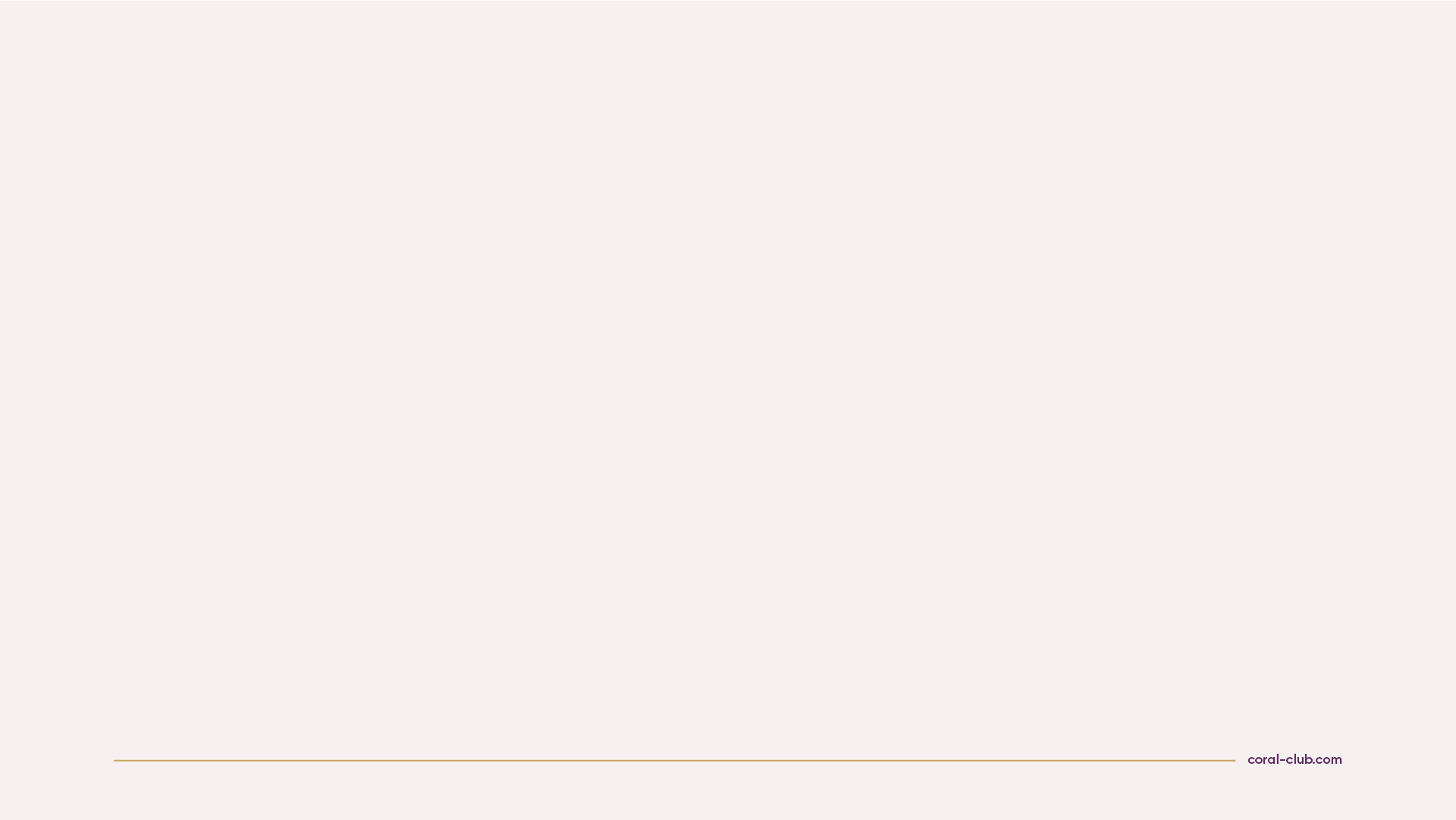 ЧЕМ ПОМОЧЬ:
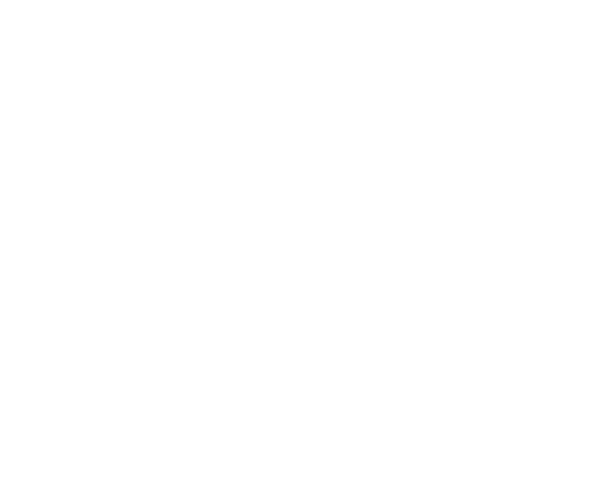 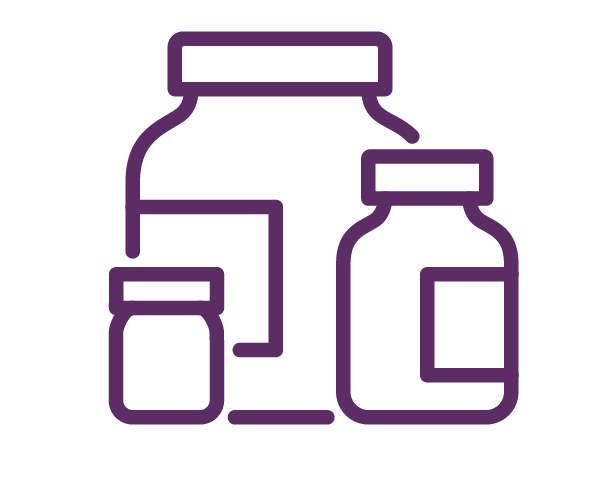 здоровый 
образ жизни
дополнительная 
поддержка организма
отказаться от вредных продуктов

восстановить питьевой режим

ложиться спать в одно и то же время
мягко очистить кишечник

улучшить работу органов-фильтров

поддержать иммунную систему организма
[Speaker Notes: Около 80% всех иммунных клеток организма находится в кишечнике]
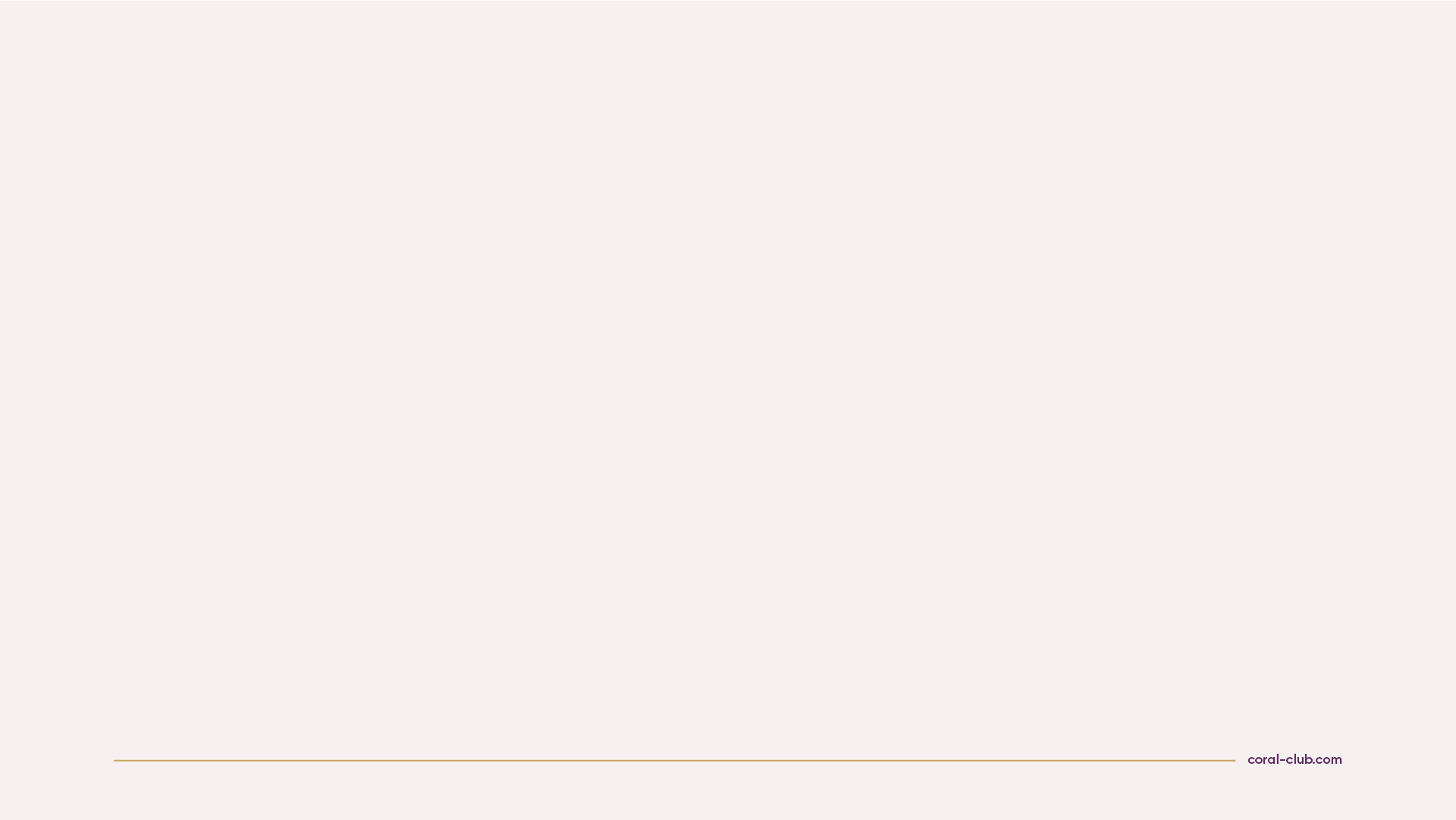 ЭКСПЕРТ В ОЧИЩЕНИИ 
ОРГАНИЗМА
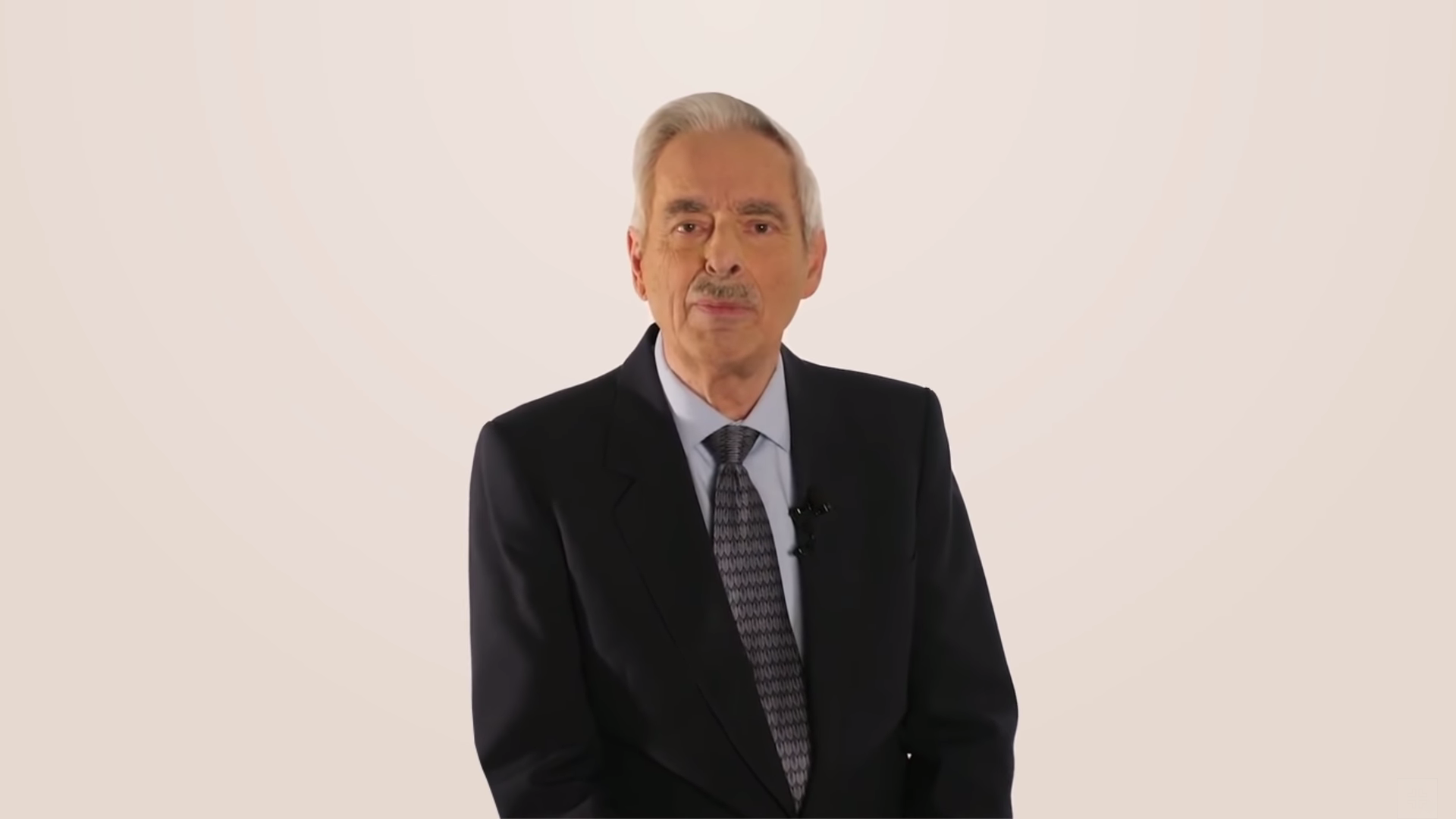 Альберт Зер (Albert Zehr) — канадский ученый, 
автор программ по активации естественной 
детоксикации организма, в том числе Colo-Vada 
и Colo-Vada Light.
Colo-Vada Light — одна из последних разработок
Альберта Зера. Программа создана на основе
30-летнего опыта работы, пожеланий и замечаний
огромной армии поклонников доктора и его программ.
Отличительные признаки Colo-Vada Light:

     проста и удобна в применении;
     основана на активных растительных компонентах;
     мягко регулирует работу органов-фильтров.
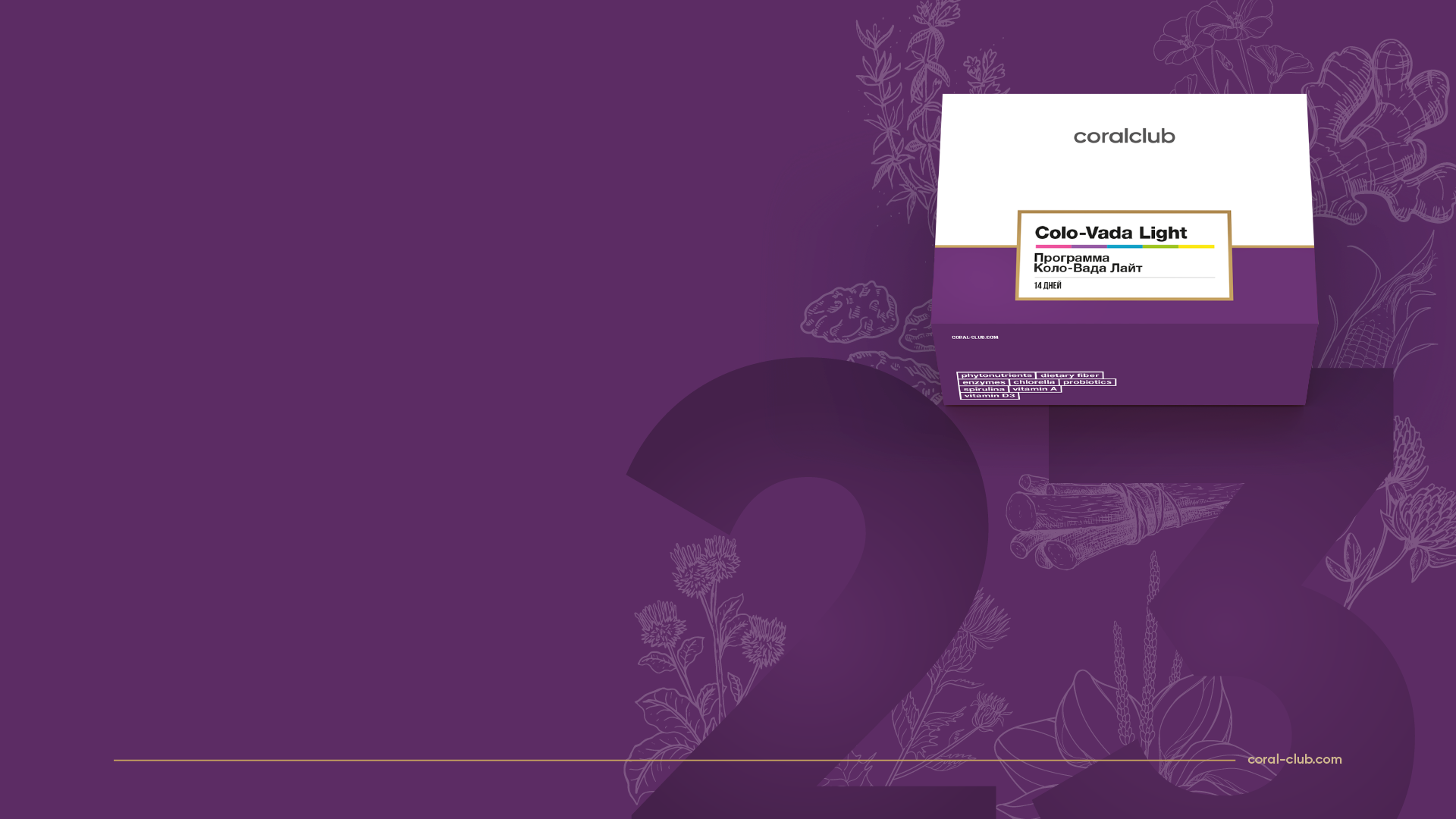 ЛУЧШЕЕ ОТ ПРИРОДЫ 
ДЛЯ КОМПЛЕКСНОГО 
ОЧИЩЕНИЯ ОРГАНИЗМА
Colo-Vada Light — сбалансированная 
поэтапная программа очищения 
организма.

В составе 23 растительных 
фитонутриента, пробиотики 
и ферменты.
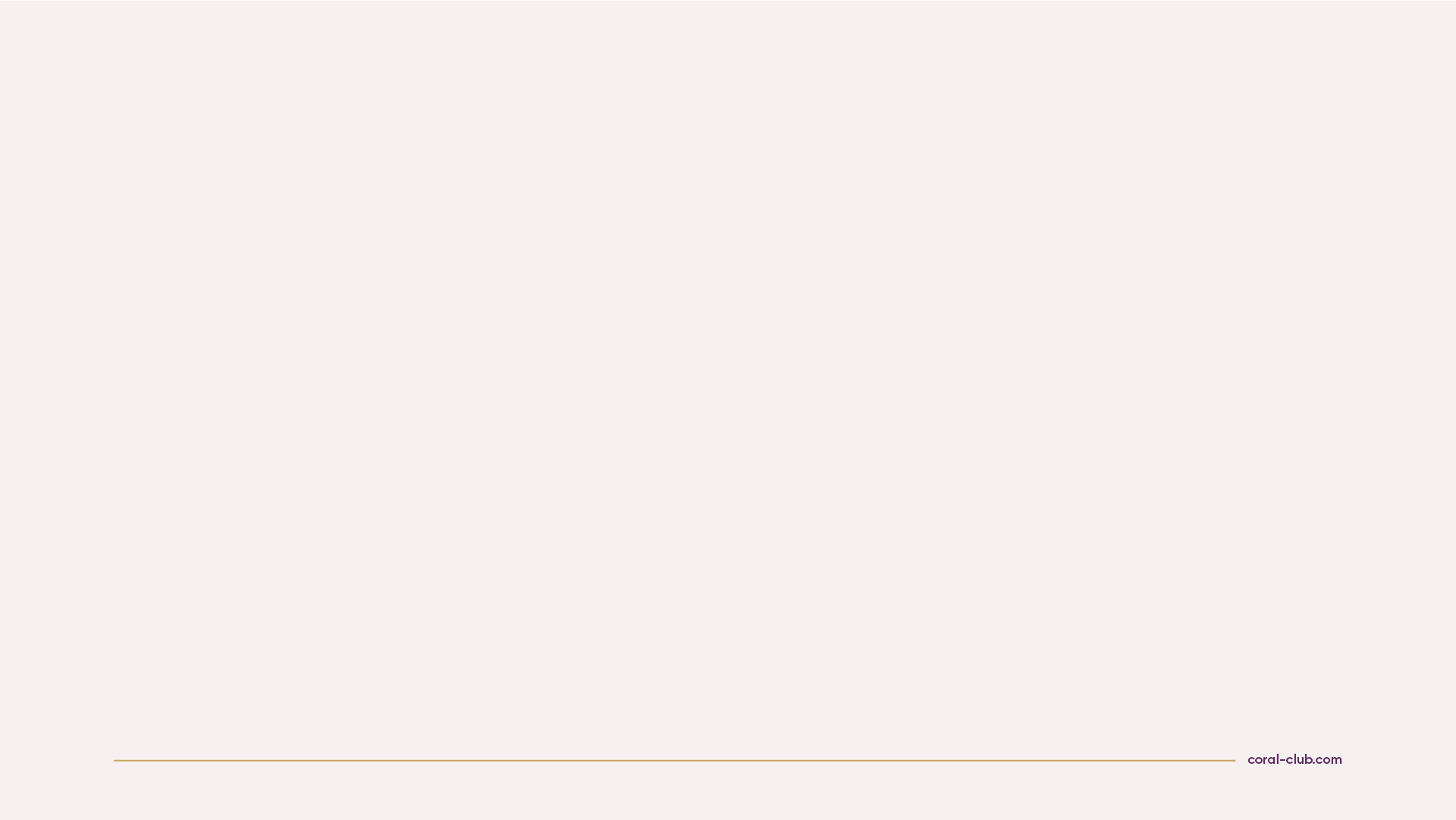 Почему Light?
Light 
— лёгкость 
прохождения 
программы
Light 
— ощущение 
лёгкости 
и энергии
Light 
(от англ.) 
— лёгкий
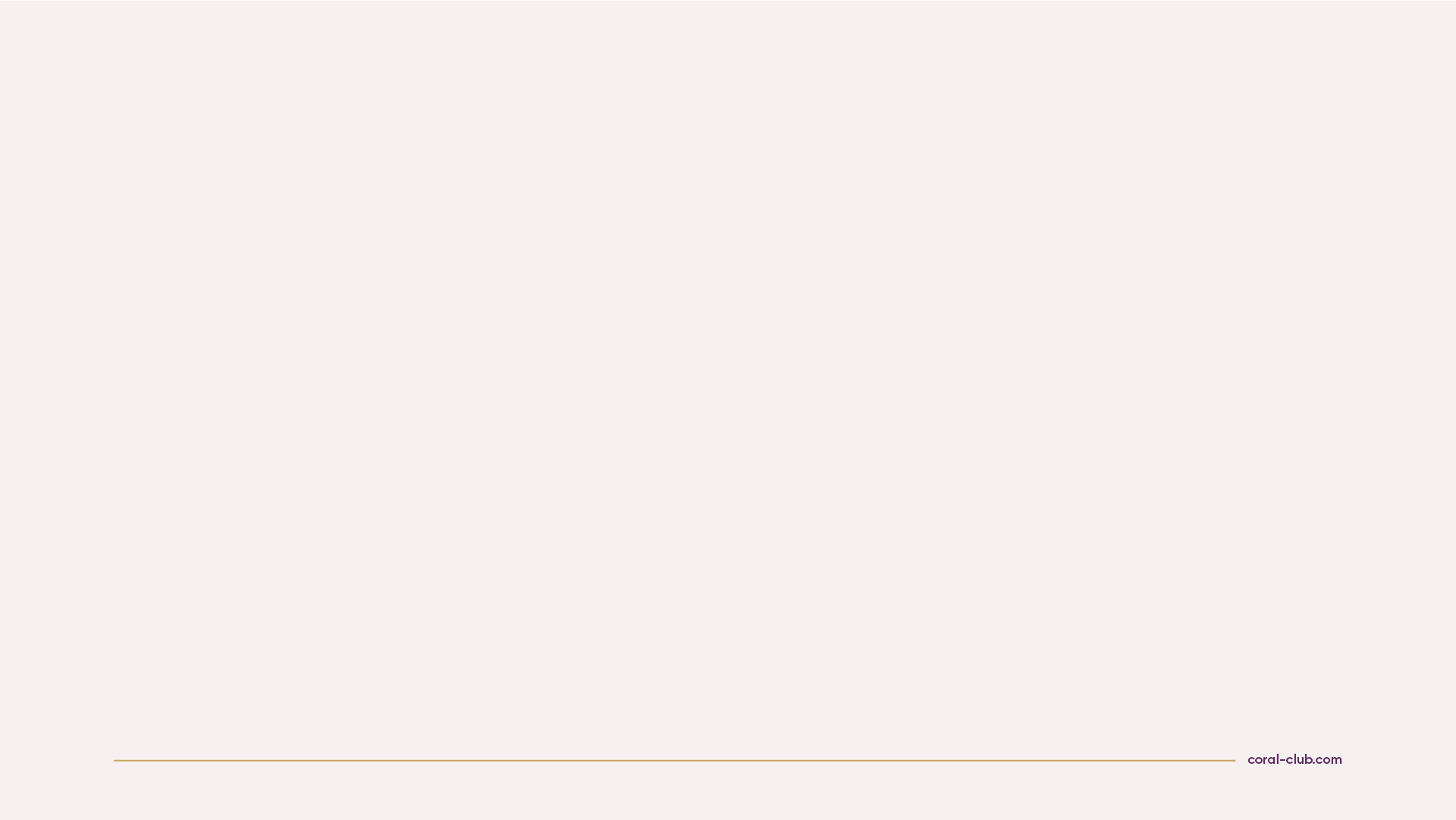 ищет комфортный способ очищения 
организма;
программа 
подходит 
тем, кто
впервые хочет пройти программу 
очищения организма;
борется с лишним весом;
хочет решить проблемы с кожей;
стремится чувствовать себя light!
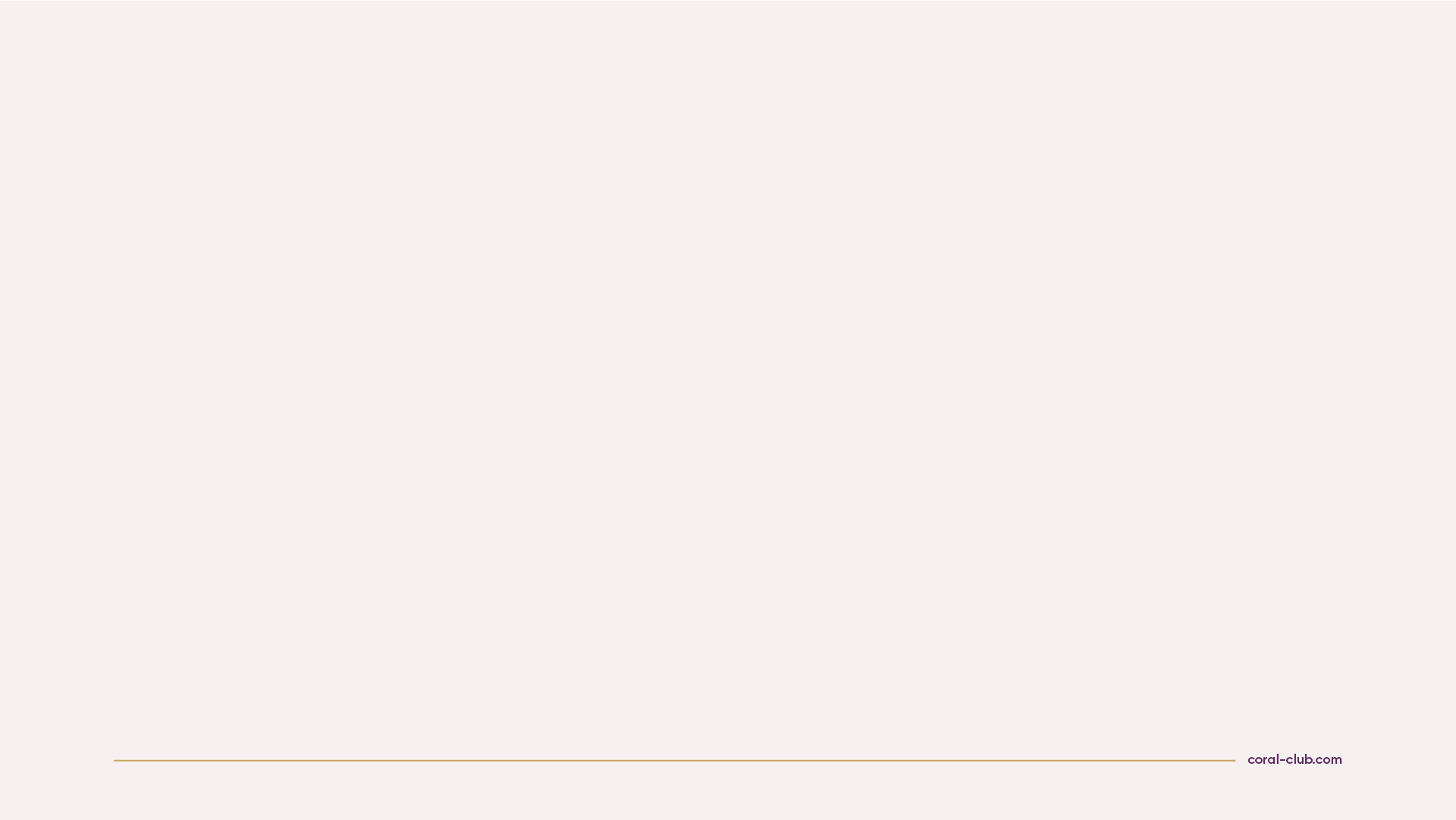 COLO-VADA LIGHT —
ЛЕГКО И ЭФФЕКТИВНО
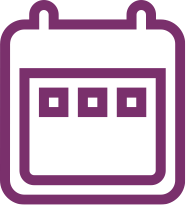 без отказа 
от еды
14 дней поэтапного 
очищения
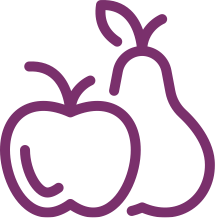 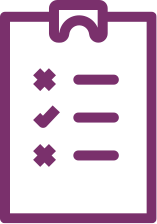 3 этапа: детоксикация, 
очищение, восстановление
23 фитонутриента в 
3 растительных комплексах
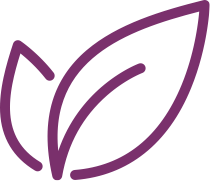 6 продуктов: 
ДИ-ТОКС I, ДИ-ТОКС II, ГринГрин, Ассимилятор, Супер-Флора, 
Лайт-Микс.
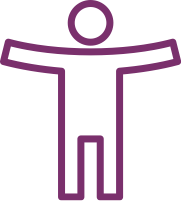 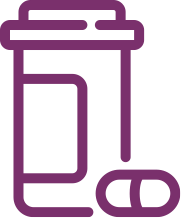 сохранение привычного 
образа жизни
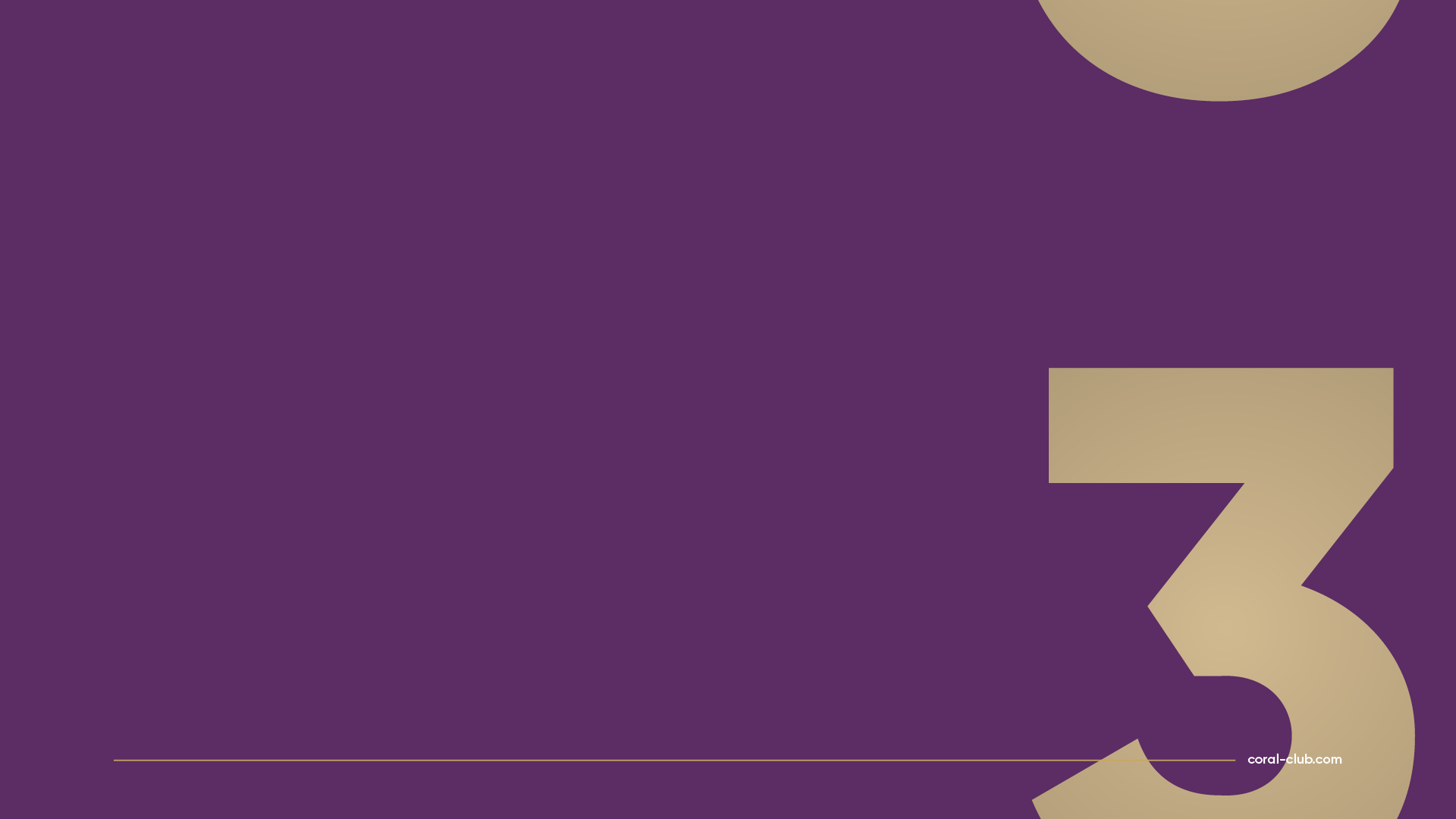 3 ЭТАПА — 3 ЦЕЛИ:
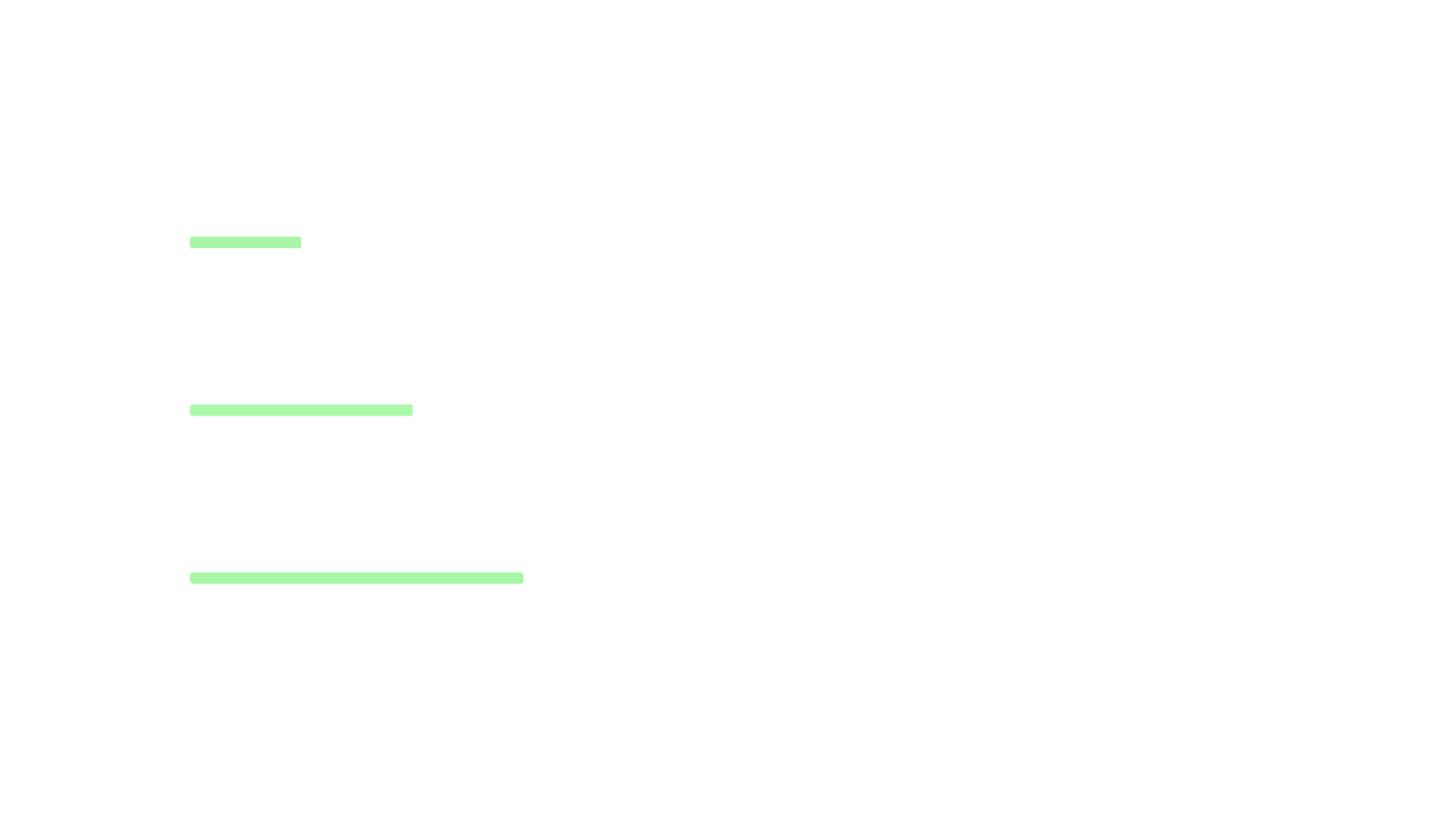 улучшить работу естественных фильтров организма;
мягко очистить кишечник;
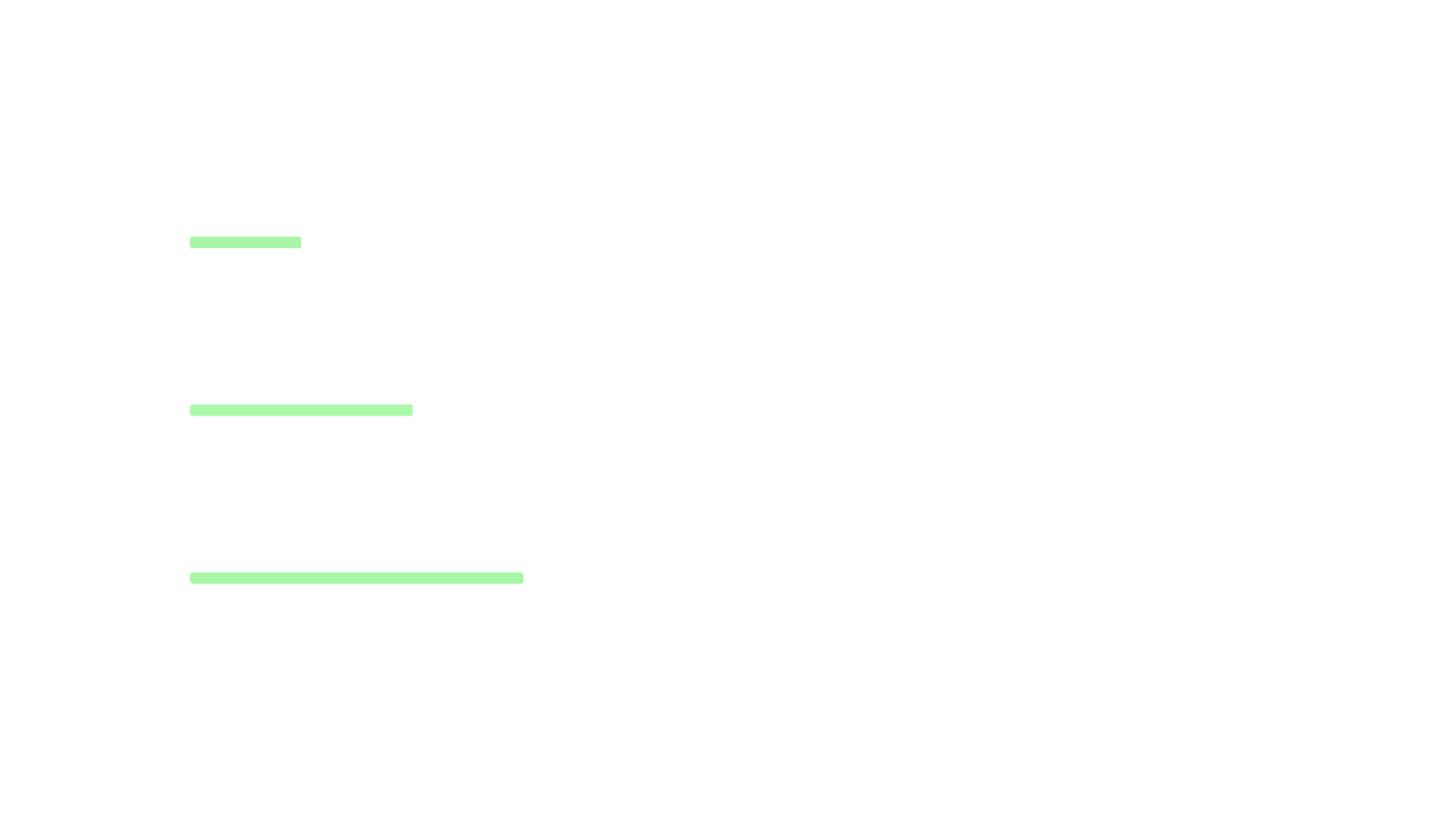 восстановить микрофлору кишечника 
и укрепить защитные силы организма.
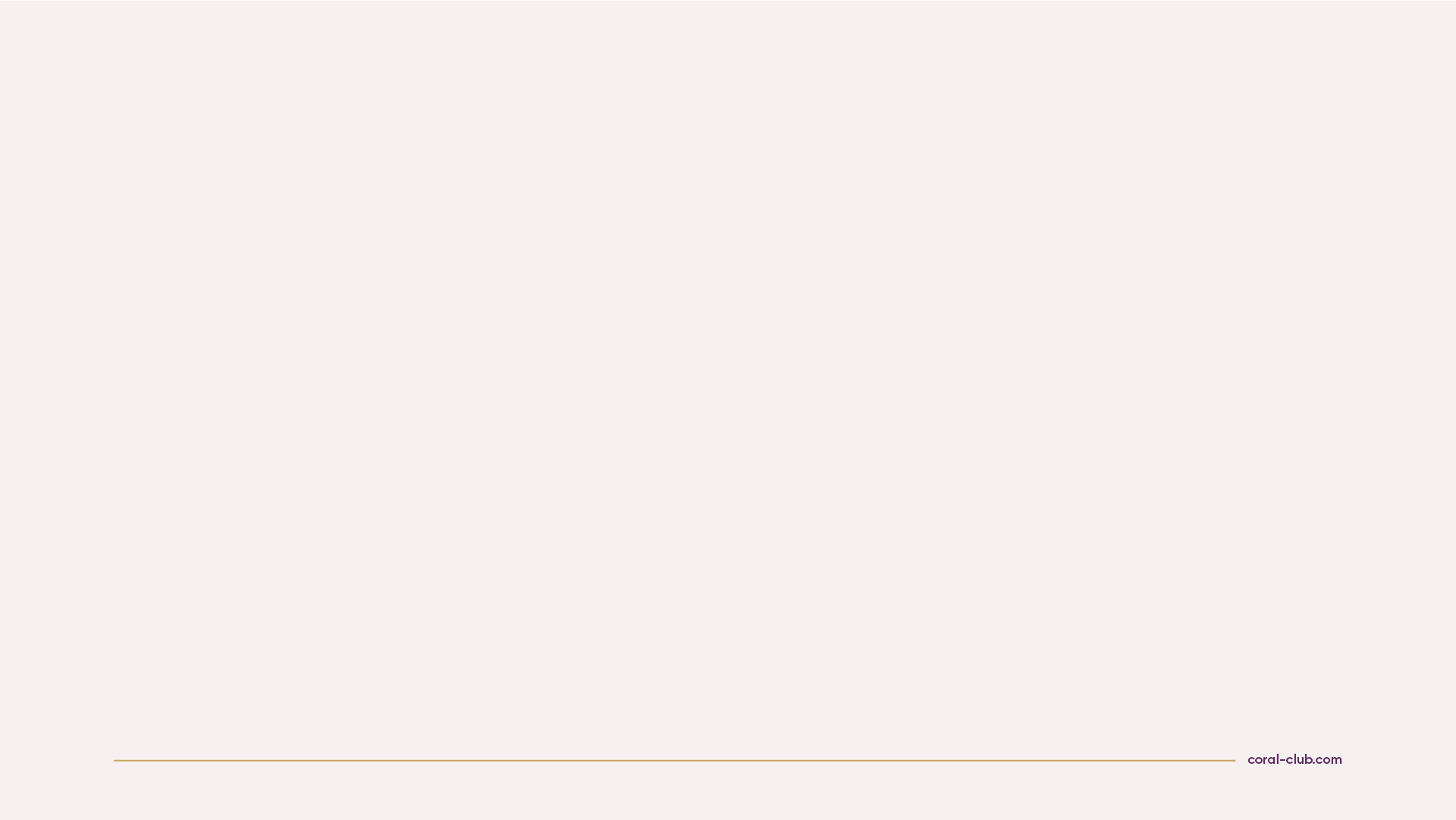 3 ШАГА: ДЕТОКСИКАЦИЯ, ОЧИЩЕНИЕ, ВОССТАНОВЛЕНИЕ
III ЭТАП. ВОССТАНОВЛЕНИЕ
I ЭТАП. ДЕТОКСИКАЦИЯ
II ЭТАП. 
ОЧИЩЕНИЕ
5 дней
3 продукта
5 дней
3 продукта
4 дня
1 продукт
Ассимилятор 
(комплекс пищеварительных ферментов)

ГринГрин 
(источник растворимой и нерастворимой 
клетчатки)

Супер-Флора 
(комбинация пребиотика и пробиотиков)
ДИ-ТОКС I, ДИ-ТОКС II  
(комплексы раститель-
ных фитонутриентов)

ГринГрин  
(источник растворимой
и нерастворимой 
клетчатки)
ЛайтМикс 
(порошок 
для очищающего 
коктейля)
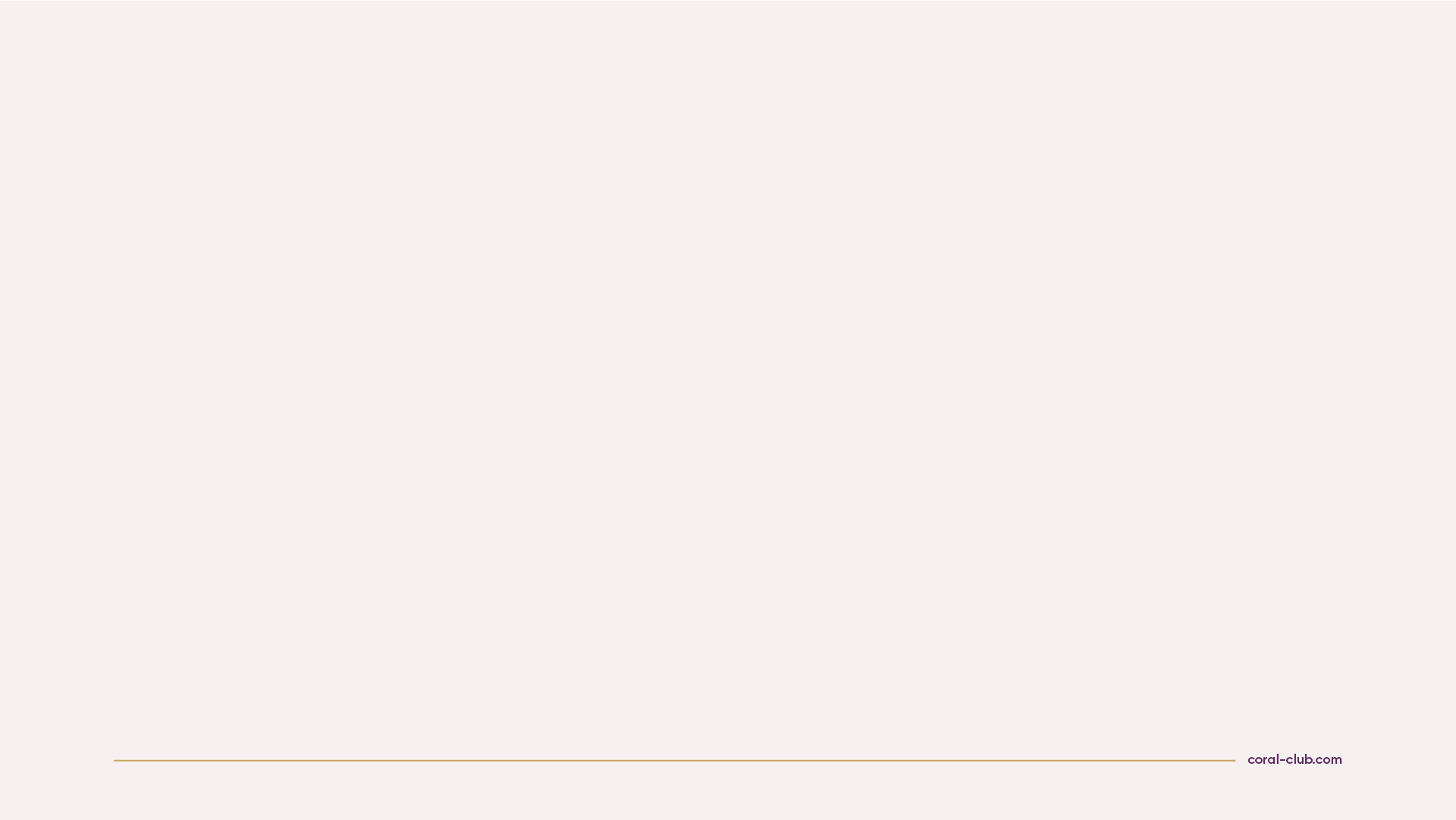 ЭТАП 1: ДЕТОКСИКАЦИЯ –
УКРЕПЛЕНИЕ ЗАЩИТНЫХ СИЛ ОРГАНИЗМА
Корень лопуха, цветки красного клевера, листья артишока, 
семена расторопши, трава тимьяна, кукурузные рыльца 
– для улучшения оттока желчи и фильтрующей 
способности печени и желчного пузыря.

Корень солодки, алтея и имбиря 
– для активации иммунитета, улучшения 
микрофлоры и противопаразитарного действия.
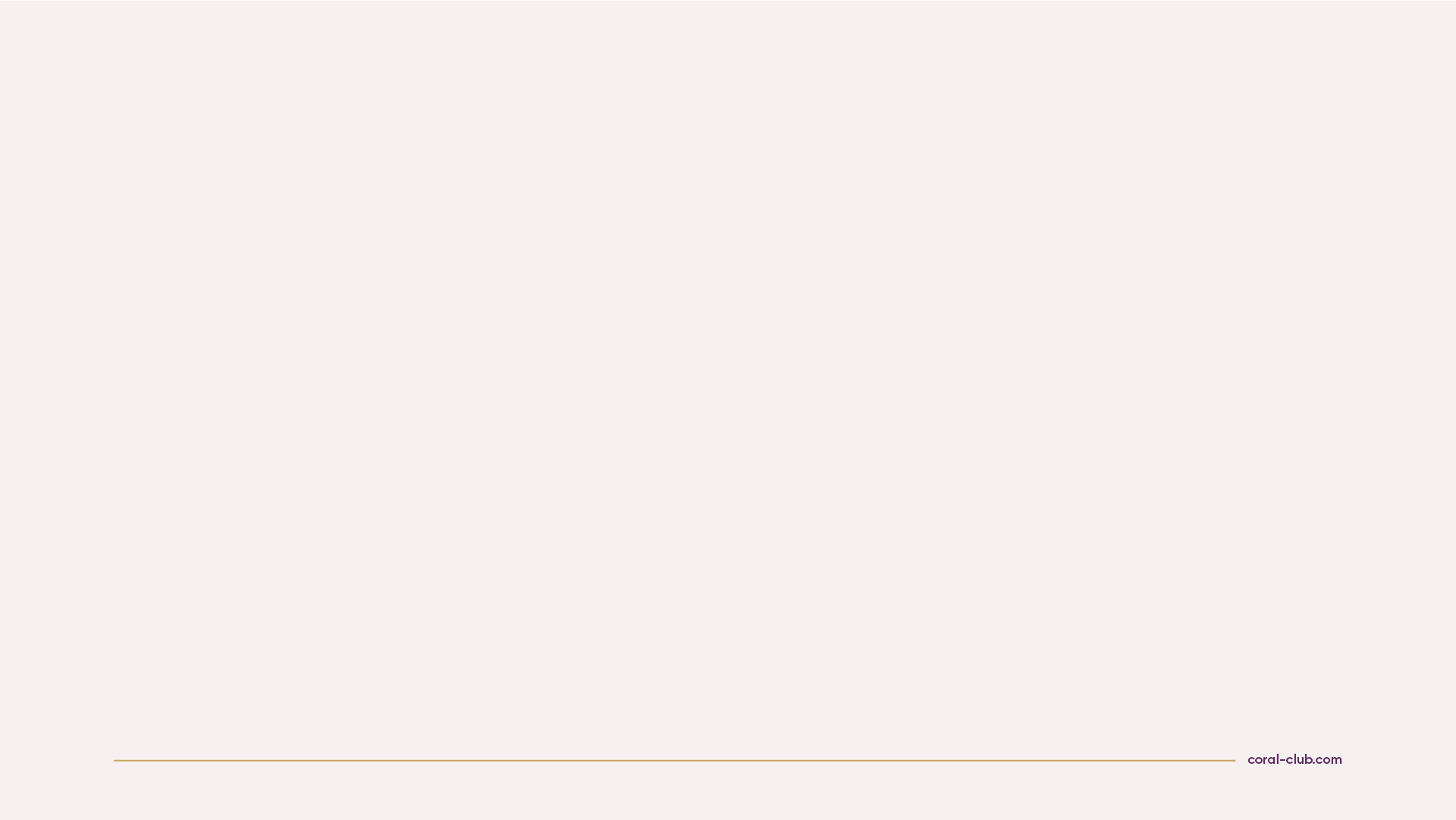 ЭТАП 2: ОЧИЩЕНИЕ – МЯГКОЕ ОЧИЩЕНИЕ 
КИШЕЧНИКА И ВЫВЕДЕНИЕ ТОКСИНОв
Шелуха семян подорожника, семена льна и чернослив 
– обладают мягким слабительным действием, улучшают моторику кишечника.

Смесь ГринГрин 
– источник растворимых и нерастворимых пищевых волокон, способствует 
выведению продуктов жизнедеятельности и токсинов.

Бентонит 
– активный адсорбент, связывает и выводит из организма токсины, тяжелые металлы 
и другие вредные вещества.
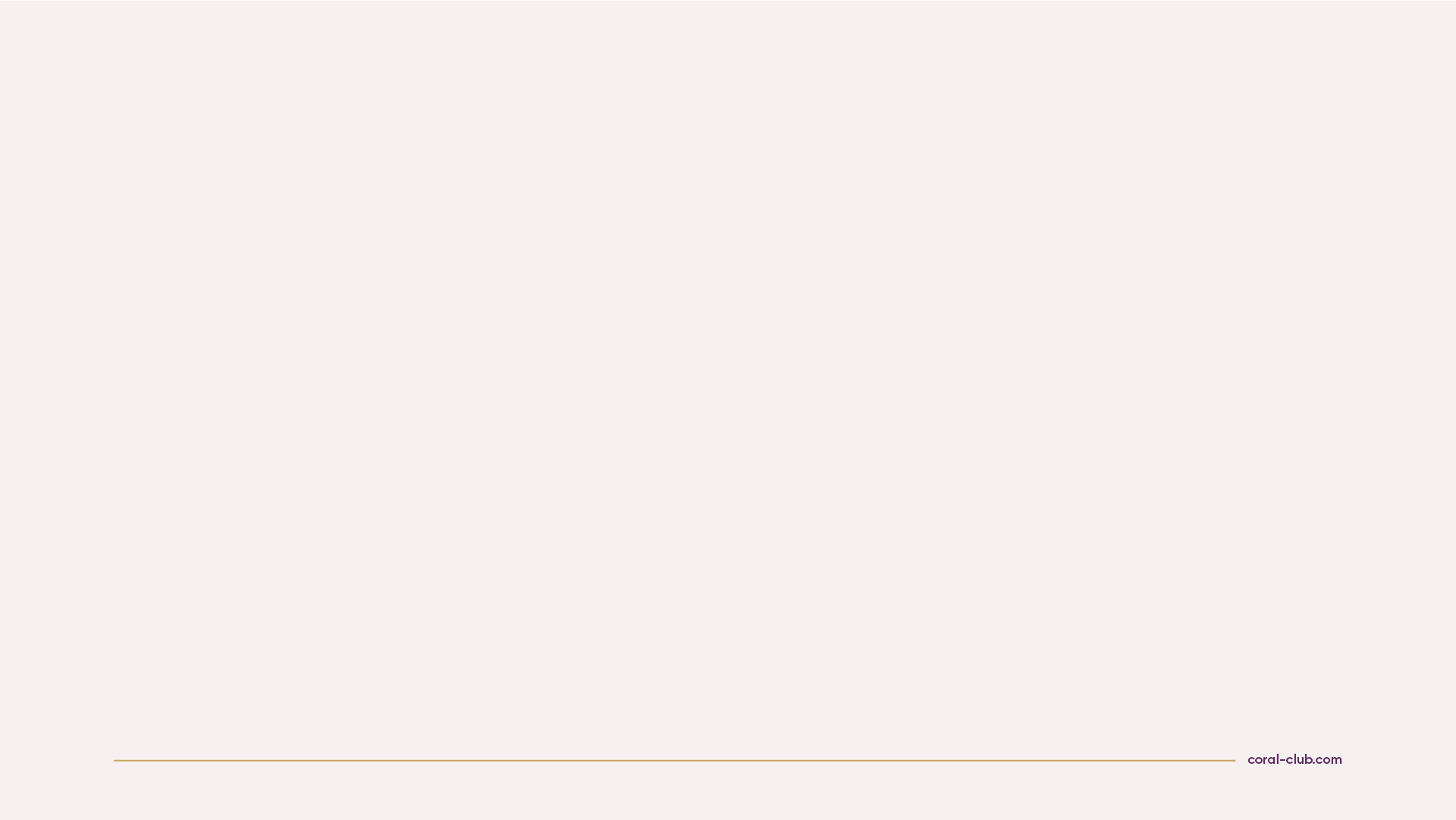 ЭТАП 3: ВОССТАНОВЛЕНИЕ – 
НОРМАЛИЗАЦИЯ МИКРОФЛОРЫ КИШЕЧНИКА 
И ПИЩЕВАРИТЕЛЬНОЙ ФУНКЦИИ
Лакто- и бифидобактерии 
– для восстановления здоровой микрофлоры.

Смесь ГринГрин и инулин
 – источники пищевых волокон, которые являются пищей для дружественной 
микрофлоры кишечника. 

Пищеварительные ферменты 
– способствуют полноценному перевариванию пищи и усвоению питательных веществ.
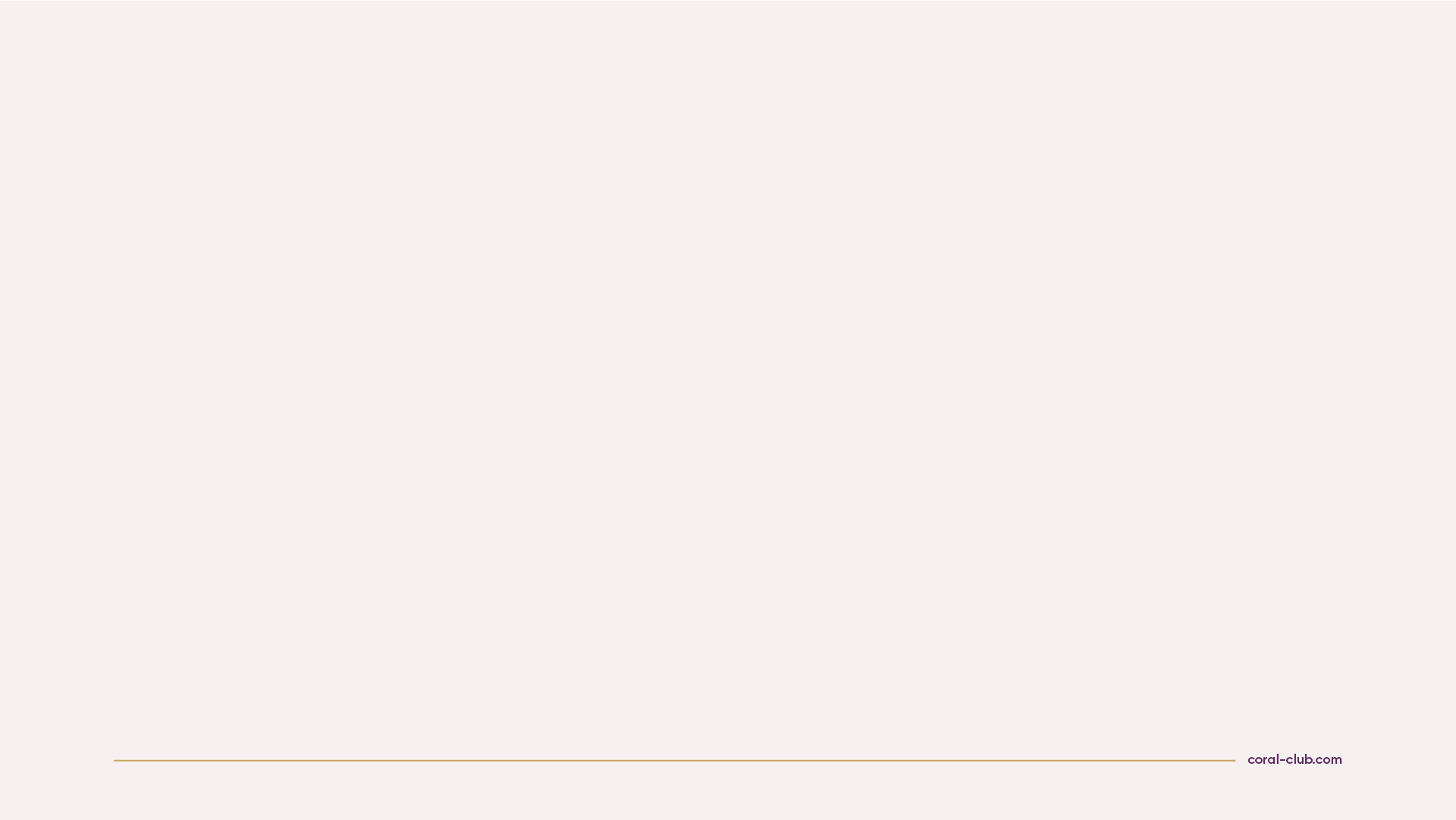 ЭФФЕКТ СНАРУЖИ  И ВНУТРИ
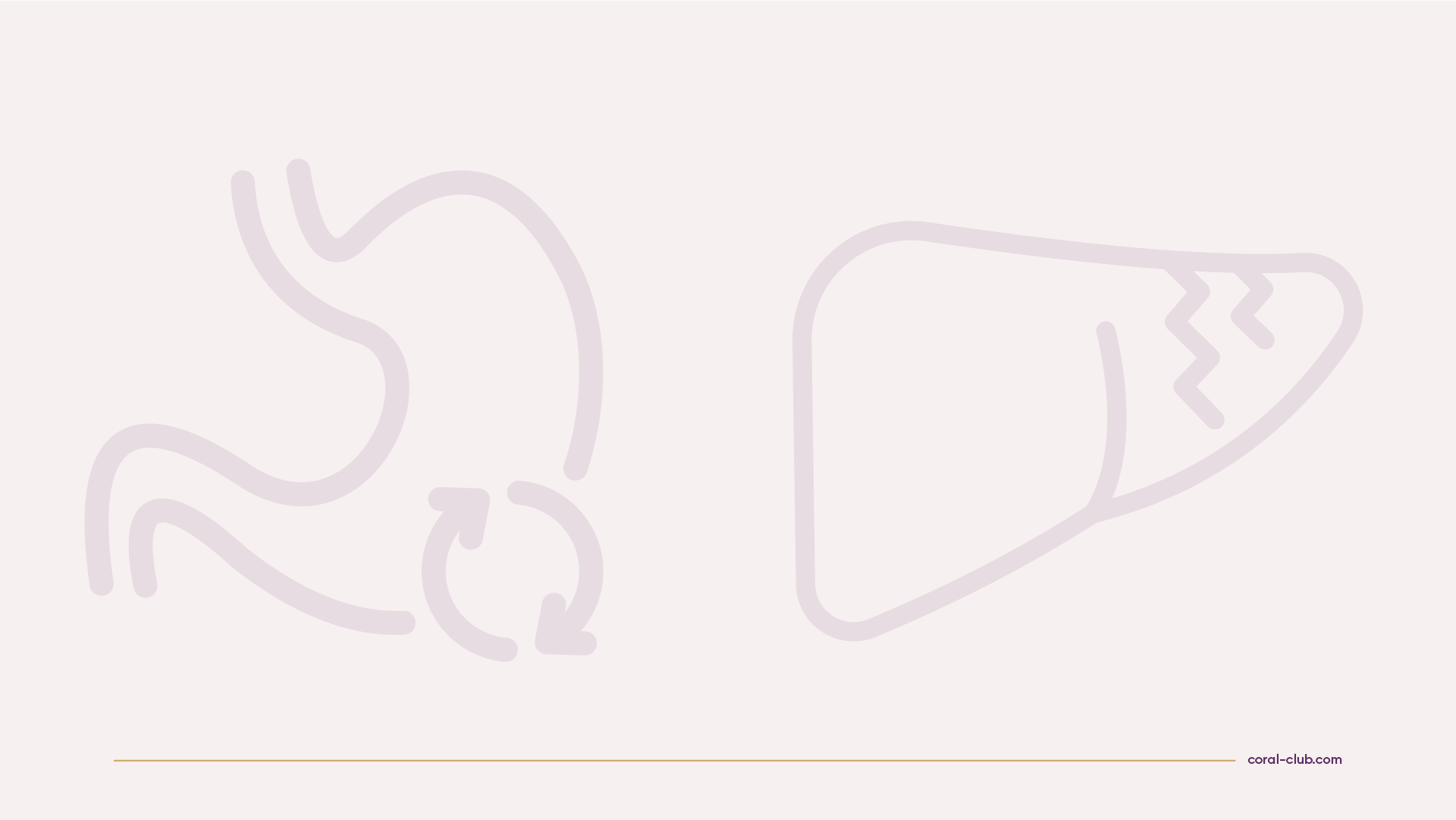 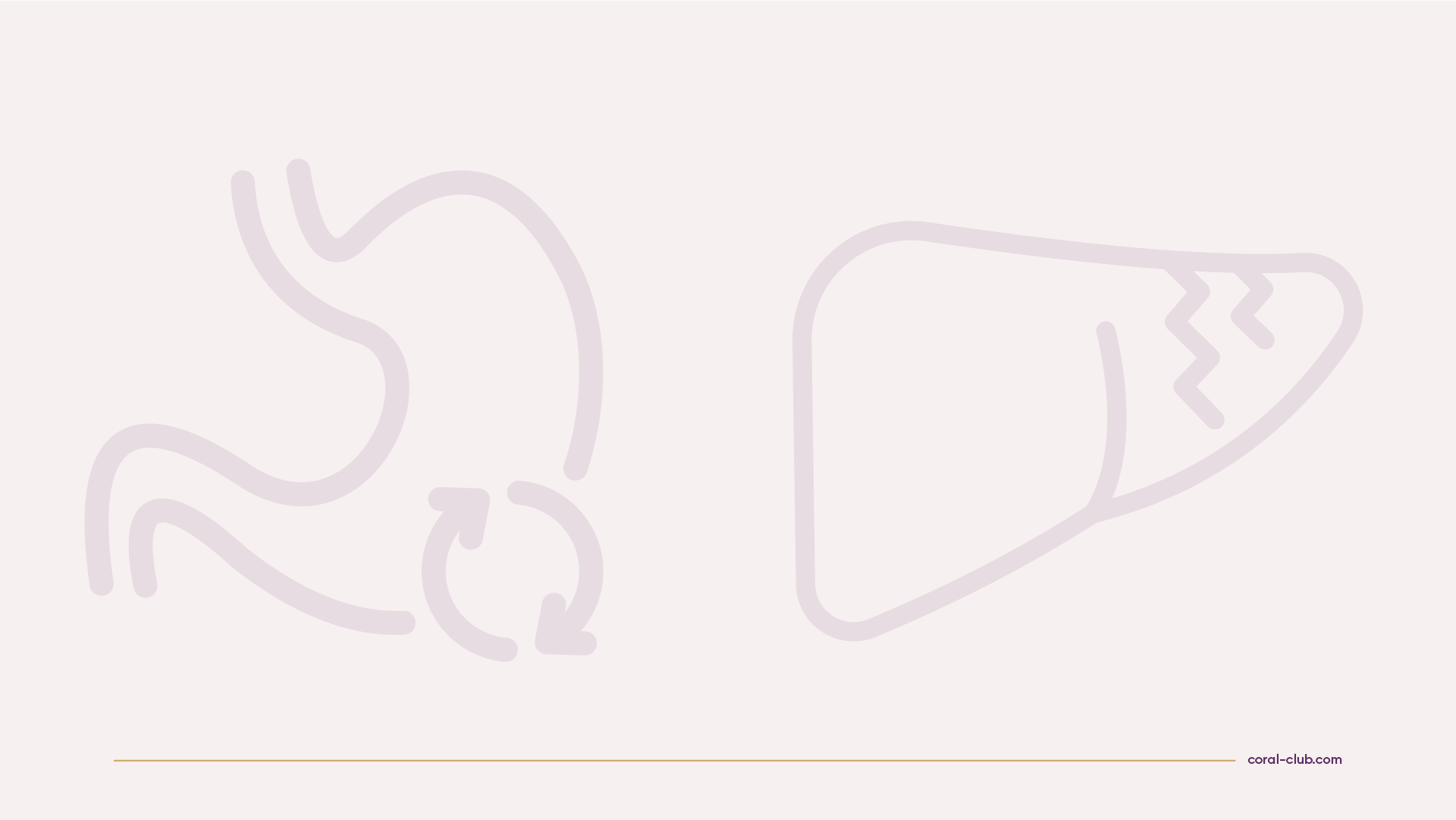 - чистая кожа
- здоровый цвет лица
- оптимальный вес
- энергия и активность
- здоровое пищеварение
- обмен веществ в норме
- крепкий иммунитет
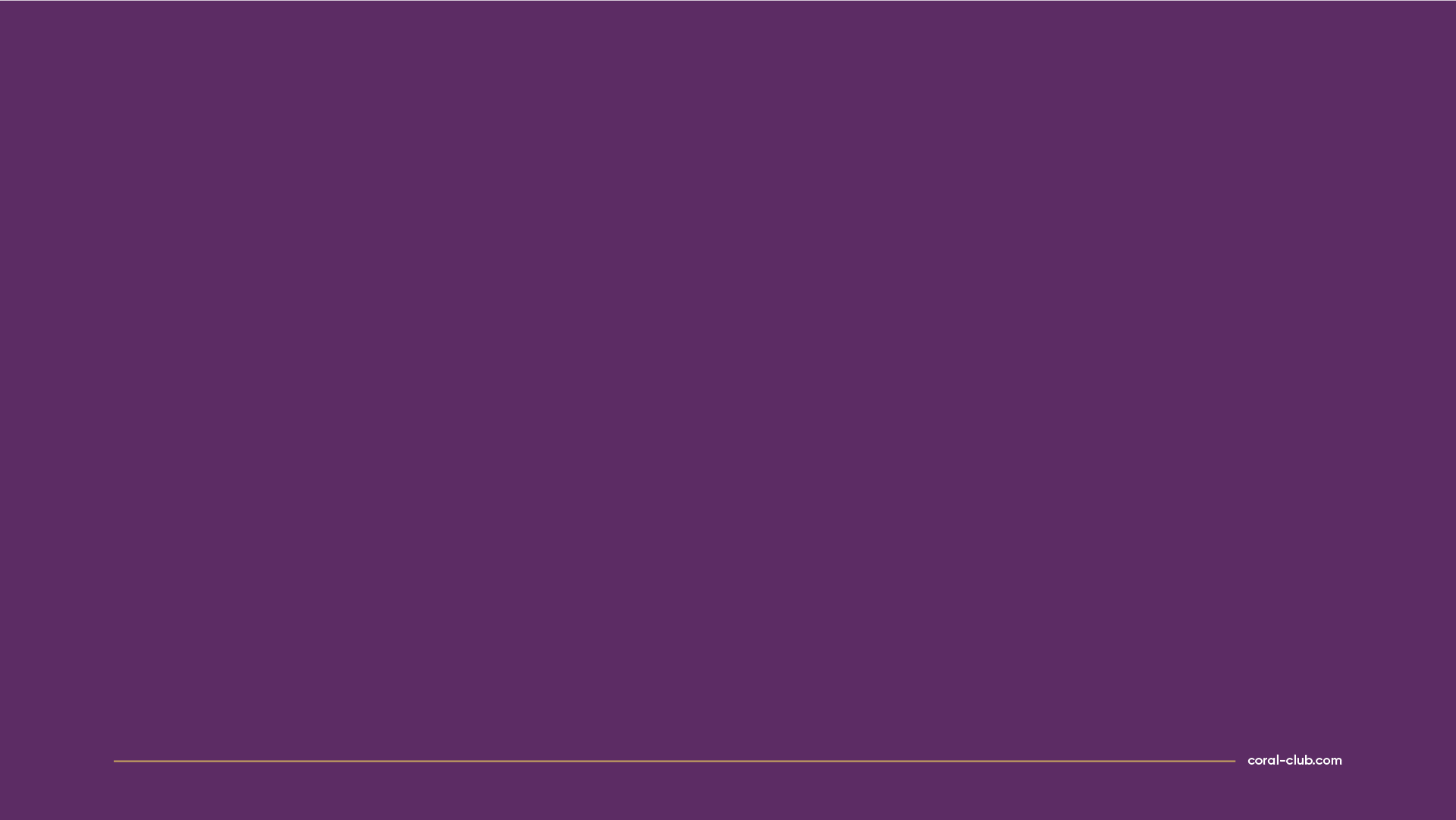 ЭФФЕКТ СНАРУЖИ И ВНУТРИ
COLO-VADA LIGHT
комплексная программа 
для очищения организма
крепкий
иммунитет
легкость 
и энергия
здоровое
пищеварение
контроль
веса
чистая
кожа
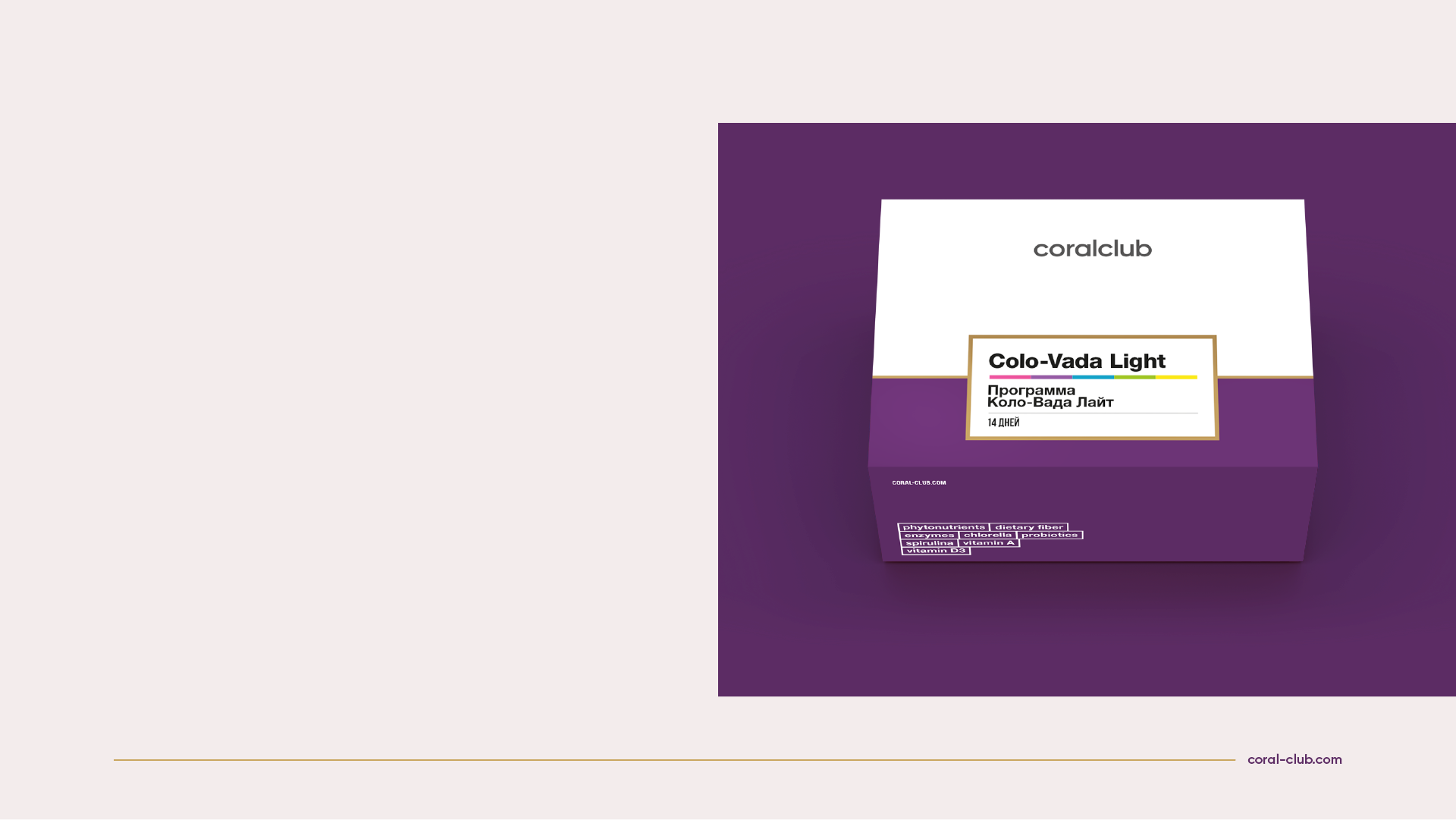 Colo-Vada Light
43
БОНУСНЫЕ БАЛЛЫ


КЛУБНАЯ ЦЕНА


РОЗНИЧНАЯ ЦЕНА
77 у.е.
96,25 у.е.
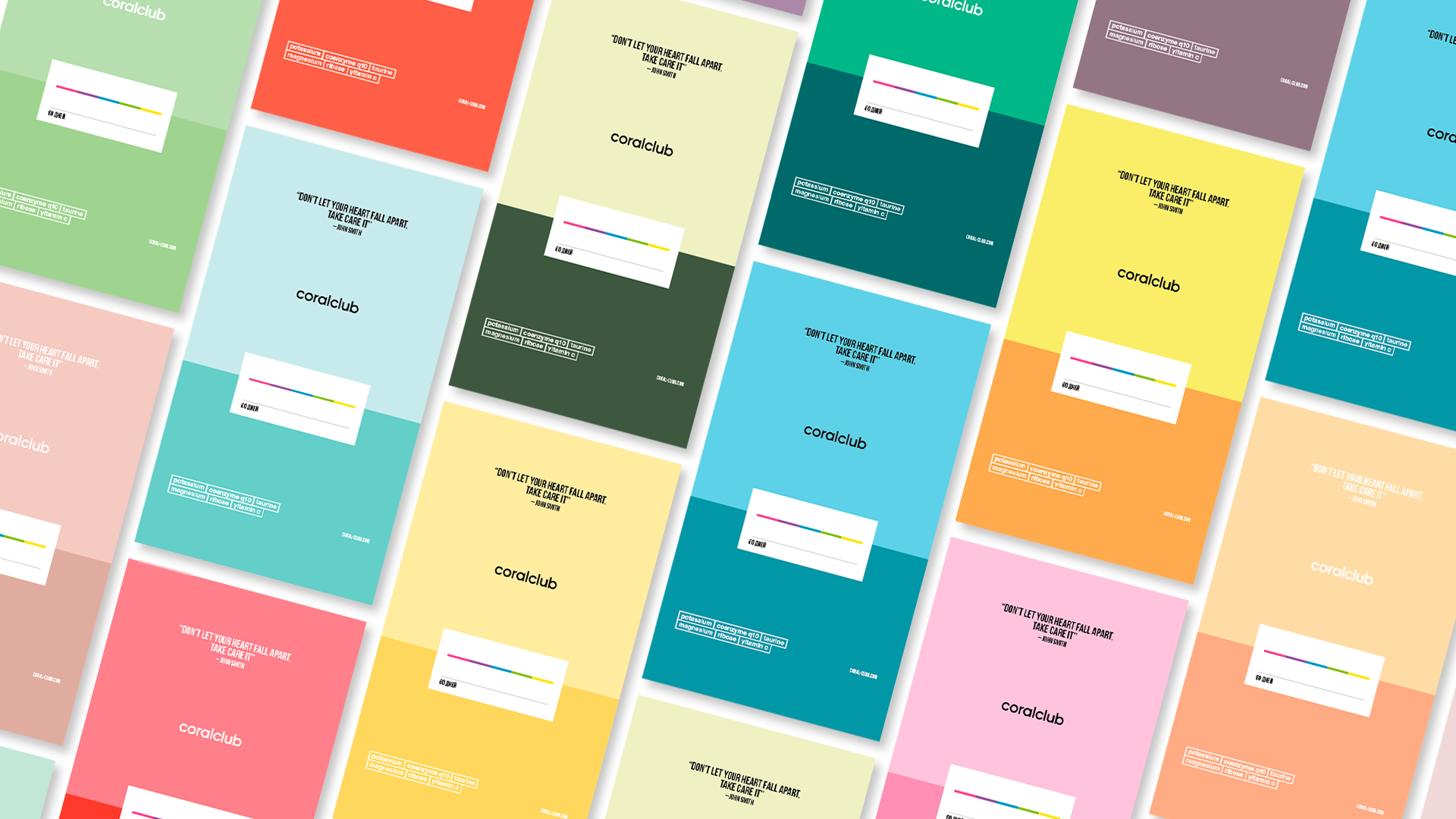 Наборы от Coral Club это
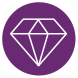 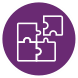 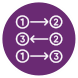 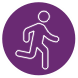 Четкая
последовательность 
приема
Сохранение
привычного
образа жизни
Эксклюзивные
Продукты
комплексное
действие
компонентов
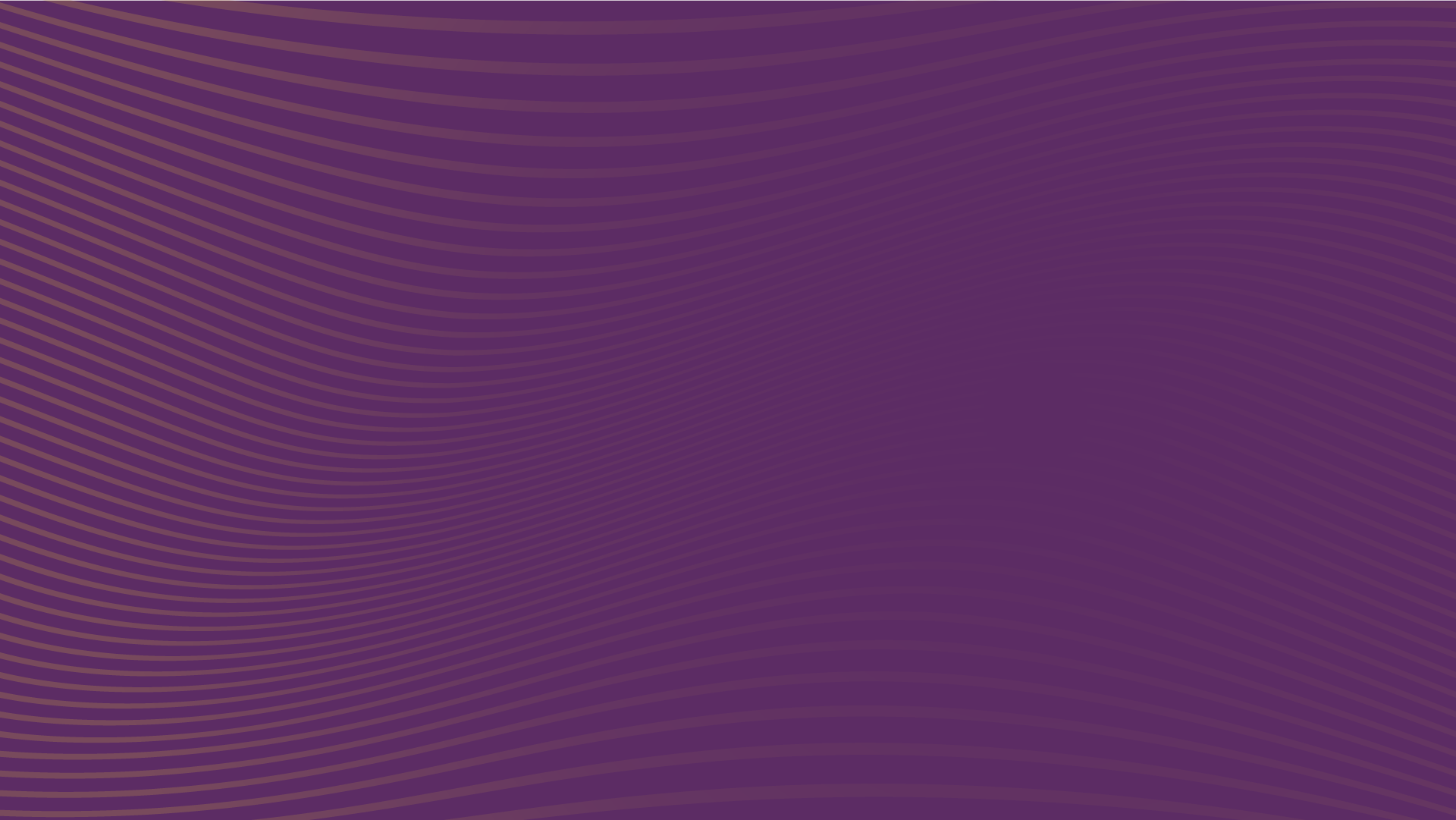 Очищение: легче
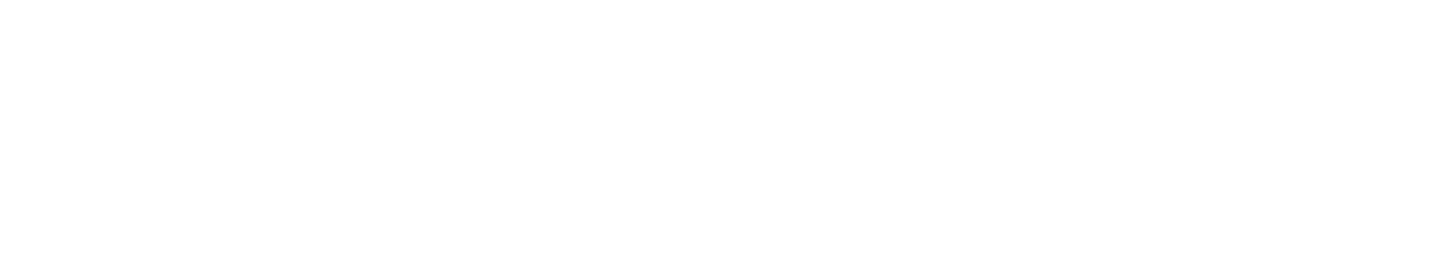